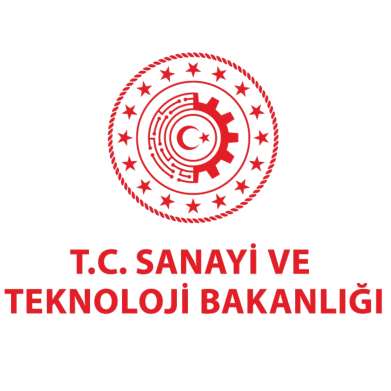 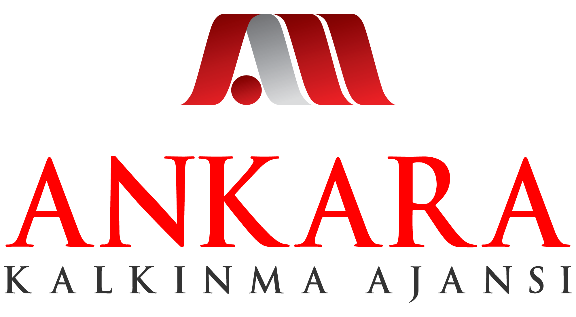 Ankara Kalkınma Ajansı 
Yeşil Dönüşüm Farkındalık Toplantısı
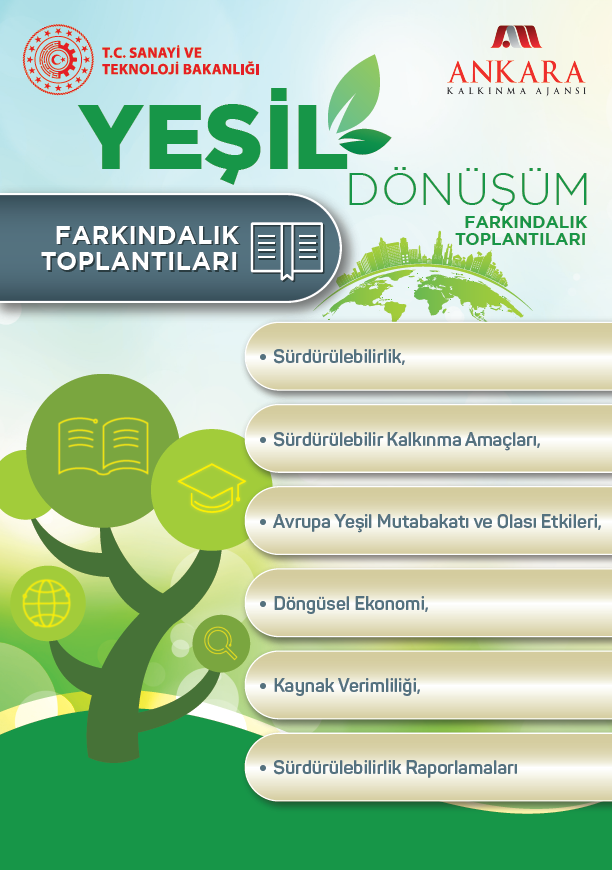 Toplantıda 
Ele Alınacak Konular
www.qsi.com.tr
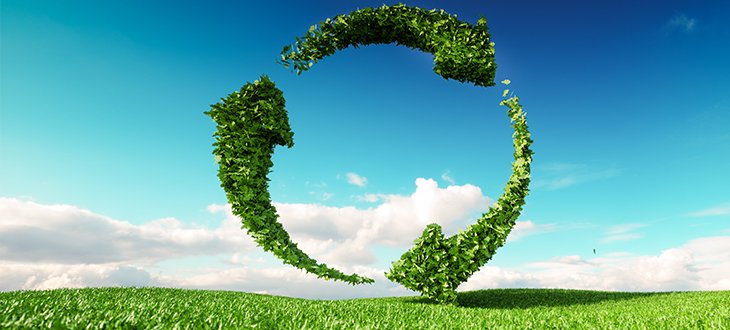 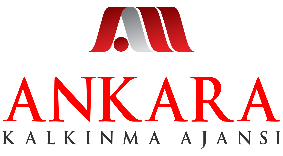 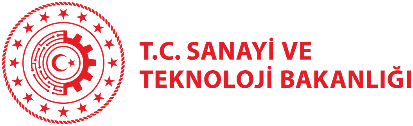 Sürdürülebilirlik Kavramı
Gelecek nesillerin ihtiyaçlarından ödün vermeden kendi ihtiyaçlarımızı karşılayabilmemizdir.
www.qsi.com.tr
3
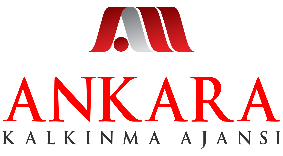 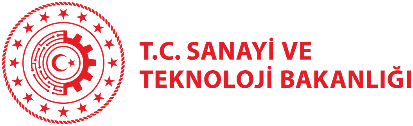 Ne Zaman Hayatımıza Girdi ?
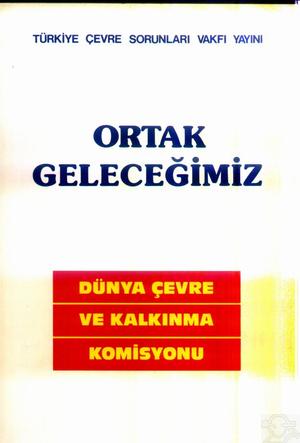 Kamuoyu sürdürülebilirlik kelimesi ile ilk olarak Birleşmiş Milletler bünyesi altında çalışmakta olan Dünya Çevre ve Kalkınma Komisyonu’nun 1987 yılı içerisinde yayınlamış olduğu “Ortak Geleceğimiz” isimli rapor aracılığı ile tanıştı.
4
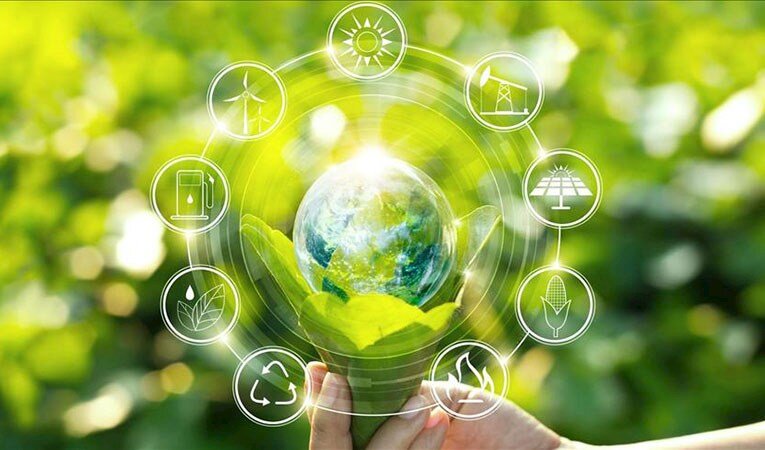 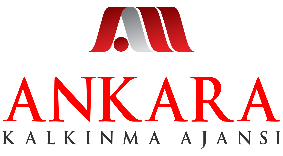 Günümüzde sadece üretmek değil aynı zamanda çevreye ve insana duyarlı bir kurum olmak iş yaşamının vazgeçilmezi olmuştur.

Bunun bir sonucu olarak Sürdürülebilirlik kavramı şirketlerin ve yatırımcıların gündeminde sıklıkla yer almaktadır.
www.qsi.com.tr
5
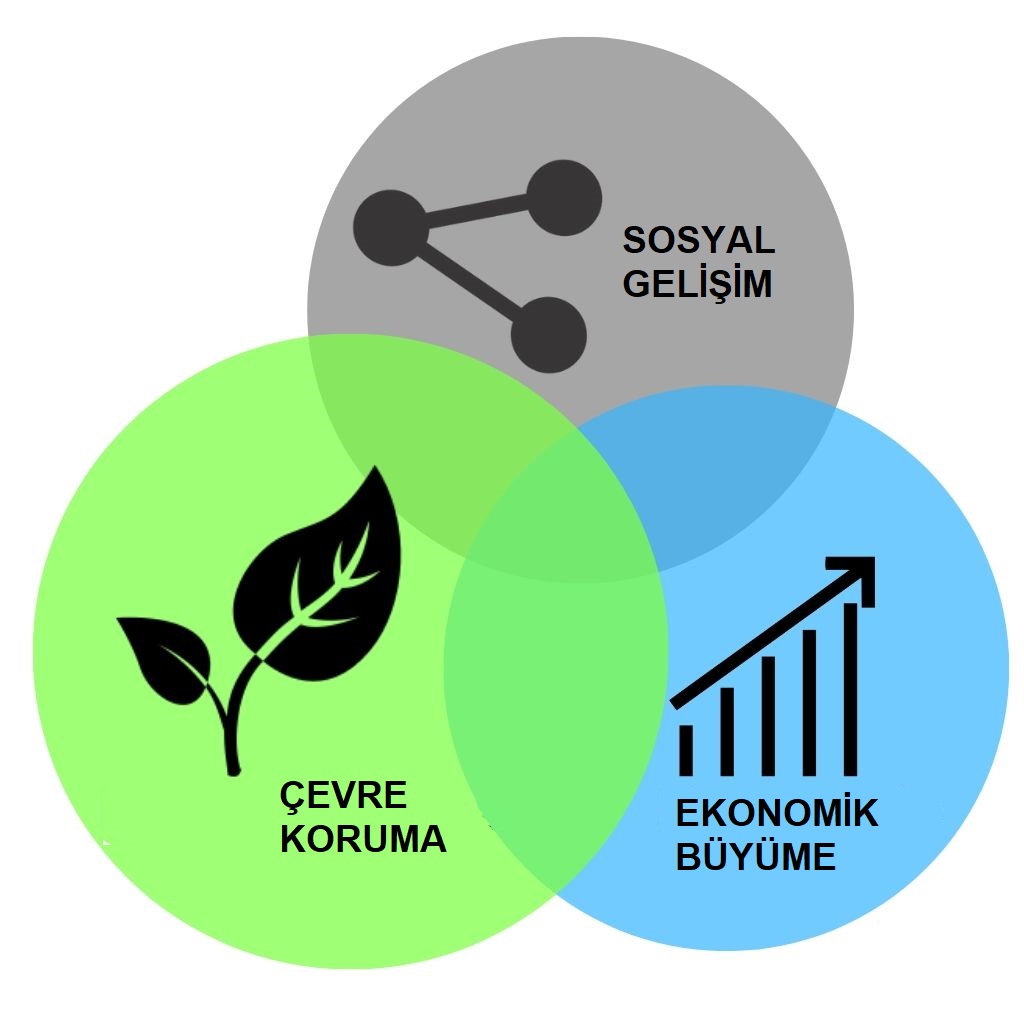 Sürdürülebilirlik Bileşenleri
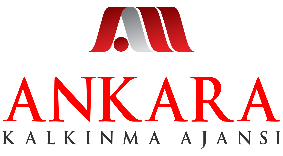 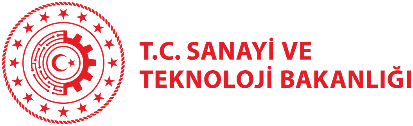 www.qsi.com.tr
6
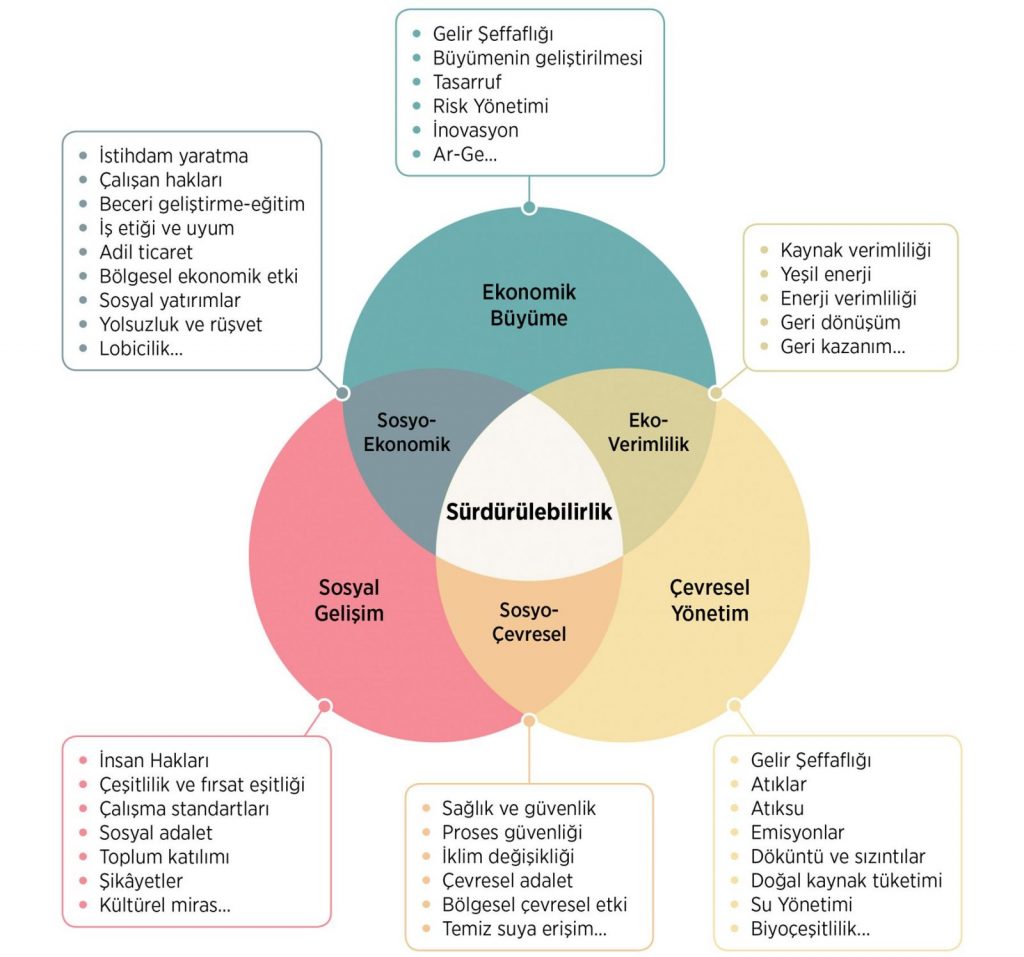 7
www.qsi.com.tr
17 SÜRDÜRÜLEBİLİR KALKINMA AMACI (SDGs)
Birleşmiş Milletler tarafından oluşturulan 17 adet Sürdürülebilir Kalkınma Amacı 2015 yılında dünya liderleri tarafından kabul edildi.
2015
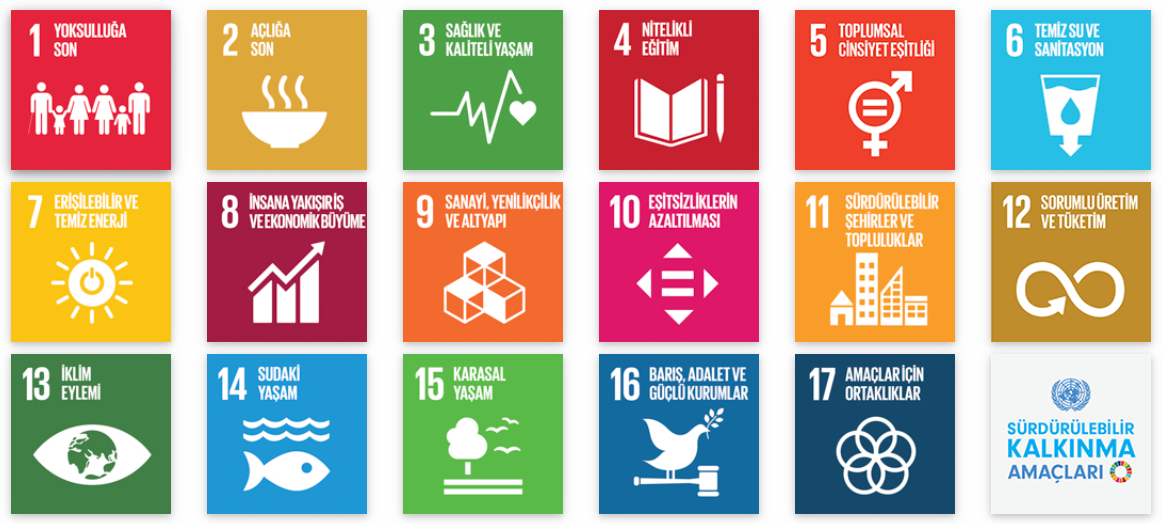 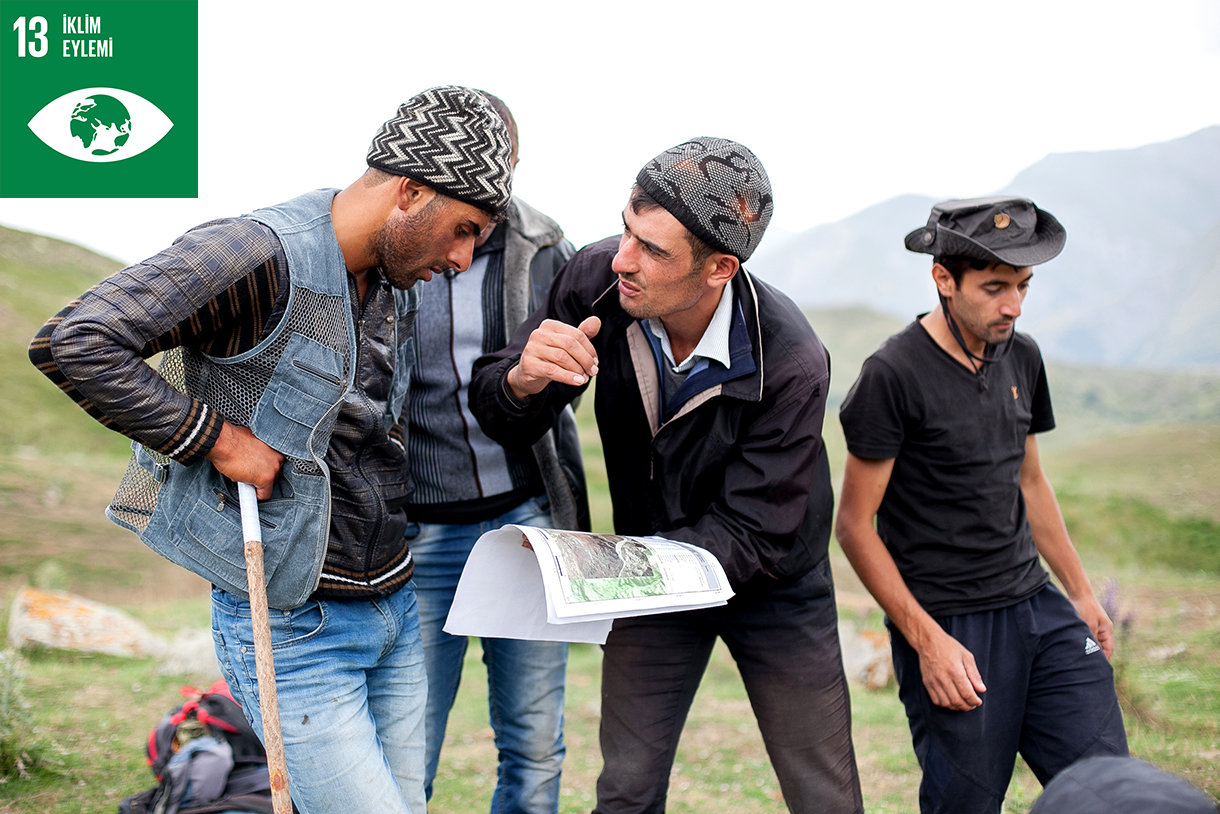 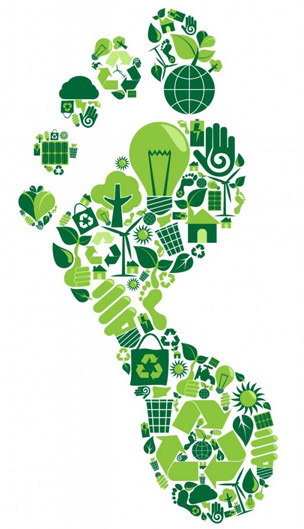 Bu çevresel göstergelerden biri de karbon ayak izidir.
www.qsi.com.tr
9
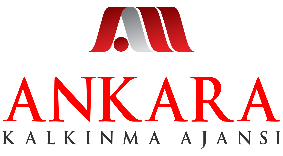 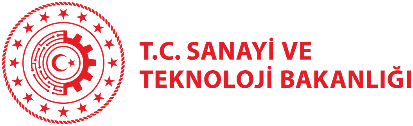 AB İklim Değişikliği Politikalarının 2 Boyutu
www.qsi.com.tr
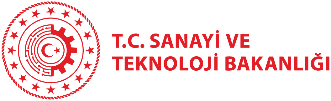 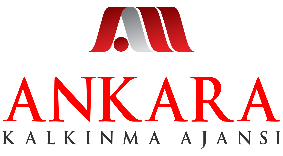 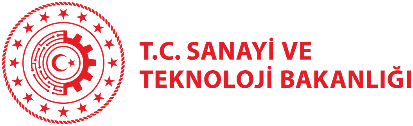 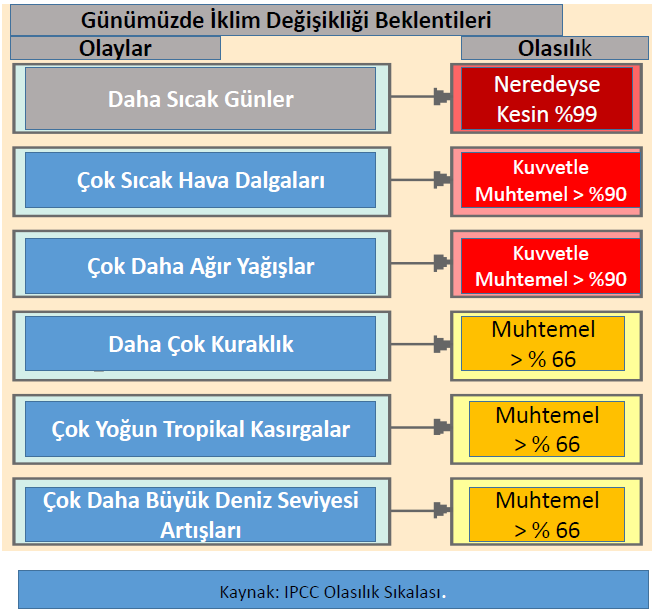 Sosyal Boyut
11
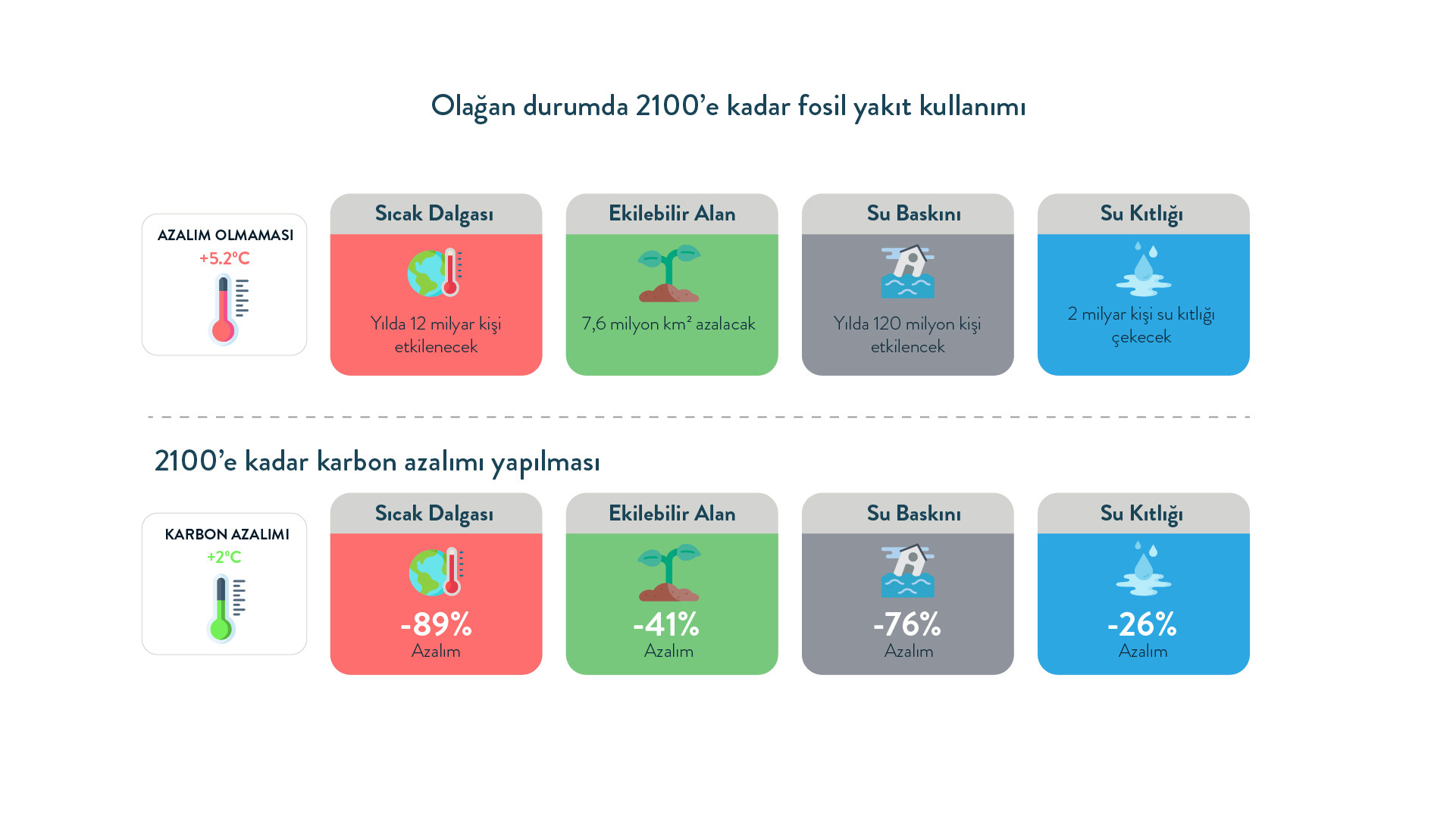 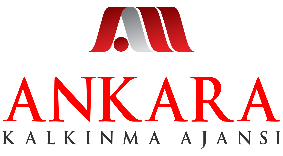 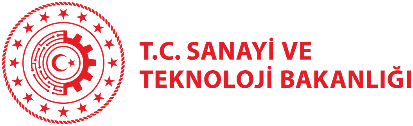 12
www.qsi.com.tr
Gezegenimize ve insanlığa karşı iklim değişikliğinin yok edici etkilerini azaltabilir
300 milyondan fazla insan hayatını etkileyecek kuraklık ve susuzluğun önüne geçilebilir
Deniz yaşamında çok önemli bir yere sahip olan mercan resiflerinin yok olması engellenebilir
Özellikle küçük ada ülkelerini önemli ölçüde etkileyen deniz seviyesi yükselmesini önüne geçebiliriz
IPCC tarafından sürdürülen bilimsel araştırma sonuçlarına göre küresel ortalama ısınmayı 1,5°C altında tutarak,
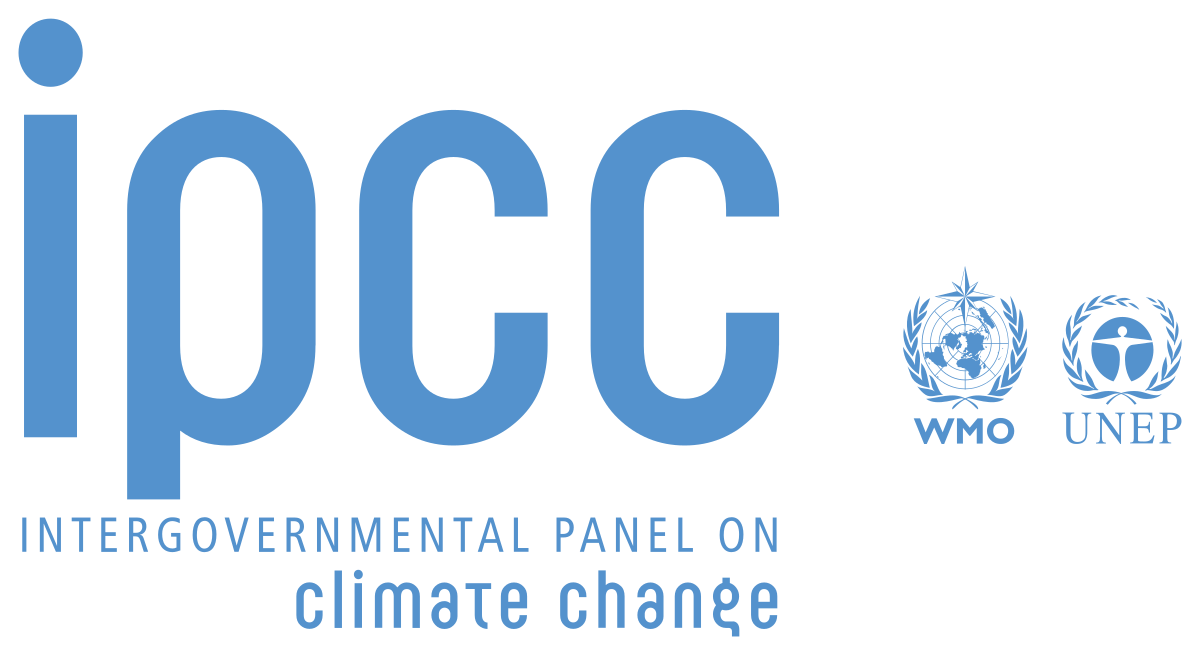 www.qsi.com.tr
13
Yeşil mutabakat neden bu denli etkili oldu ?
Bu güne kadar iklim değişikliği üzerine atılan adımlar Yeşil Mutabakatın yarattığı etkiyi yaratamamıştır.
Bunda en önemli gerekçe 
Yeşil Mutabakat  içerisinde yer alan yaptırımlar
Geçmiş adımların gönüllük esasına dayanması
www.qsi.com.tr
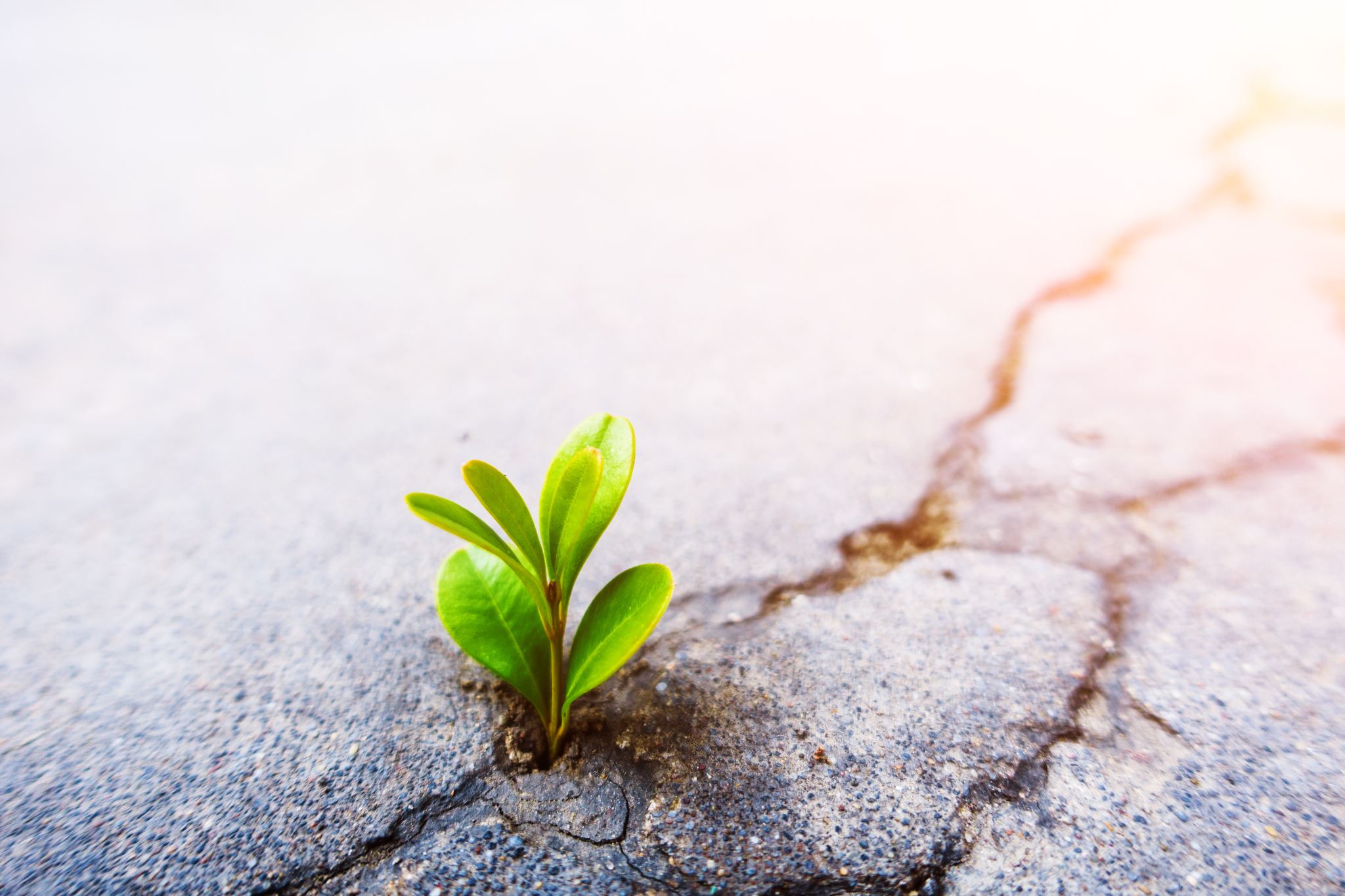 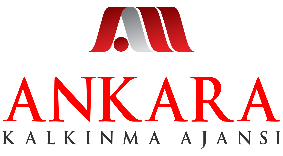 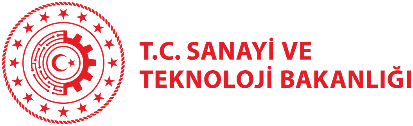 Adım Adım Yeşil Dönüşüm
1972 – BM Stokholm Konferansı - Sürdürülebilir Kalkınma Kavramı 
1992 - Birleşmiş Milletler iklim değişikliği çerçeve sözleşmesi
1997 – Kyoto Protokolü, GRI - Küresel Raporlama Girişimi (Global Reporting Initiative)
2000 - BM Küresel İlkeler Sözleşmesi (UN Global Compact, UNGC)
2009 - Sürdürülebilir Borsalar Girişimi (Sustainable Stock Exchanges Initiative, SSE) 
2016 – Paris Antlaşması
2021 – Yeşil Mutabakat
www.qsi.com.tr
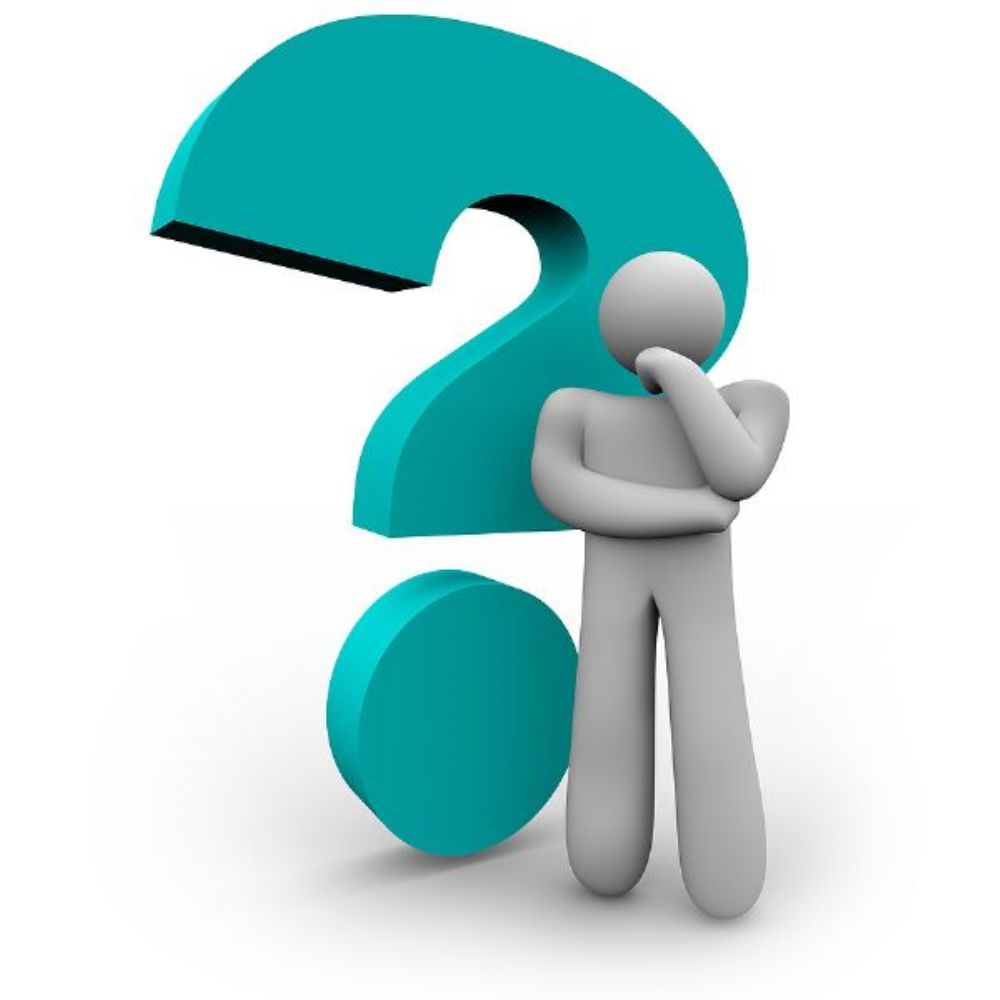 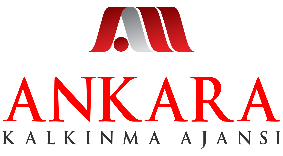 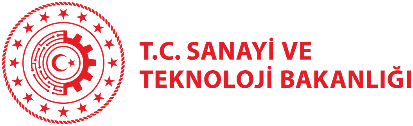 Ör: Türkiye Ulusal Katkı Beyanı ?
2012 yılında 430 milyon ton olan toplam sera gazı emisyonlarının önlem almaz ise 2030’da 1 milyar 175 tona çıkacağını ve azaltım önlemleri ile bunun 929 milyon tonda tutulabileceğini belirtildi. ( Bu beyanını da “artıştan %21 oranında azaltım” olarak tanıttı.)

Başka bir deyişle Türkiye sera gazı emisyonlarını azaltma taahhüdü vermedi, iki katından fazla artırabileceğini söyledi. 

Türkiye’nin Niyet Edilen Ulusal Katkı Beyanı’nda verdiği hedef ne yazık ki yeterli değil. Eğer tüm ülkeler Türkiye gibi hedefler sunarsa ortalama yüzey sıcaklığındaki artış 4 dereceyi geçebilir.
www.qsi.com.tr
Ticari Boyut
www.qsi.com.tr
Günümüzde Karbon Salımını  Azaltmamak ekonomik yük yaratabilir mi?
Art arda karbonsuzlaşma ve karbon nötr olma hedefleri açıklayan birçok ülke, karbonsuzluğa dayanan yeni bir ekonomik düzen kuruyor. 
Aralık 2019'da, AB'nin 2050 karbon-nötr ilk kıta olma hedefini açıklamasının ardından Güney Kore, Japonya, ABD gibi uluslararası ekonomi ve ticaretin önde gelen oyuncuları 2050 yılında karbon-nötr olma hedeflerini beyan etmiştir.
Almanya,    İsveç    ve Avusturya'nın 2050 öncesinde; Çin, Ukrayna ve Kazakistan'ın 2060 yılında; Avustralya ve Singapur'un 2060 yılının ikinci yarısında net 0 (sıfır) karbon hedeflerine ilişkin beyanları mevcuttur.
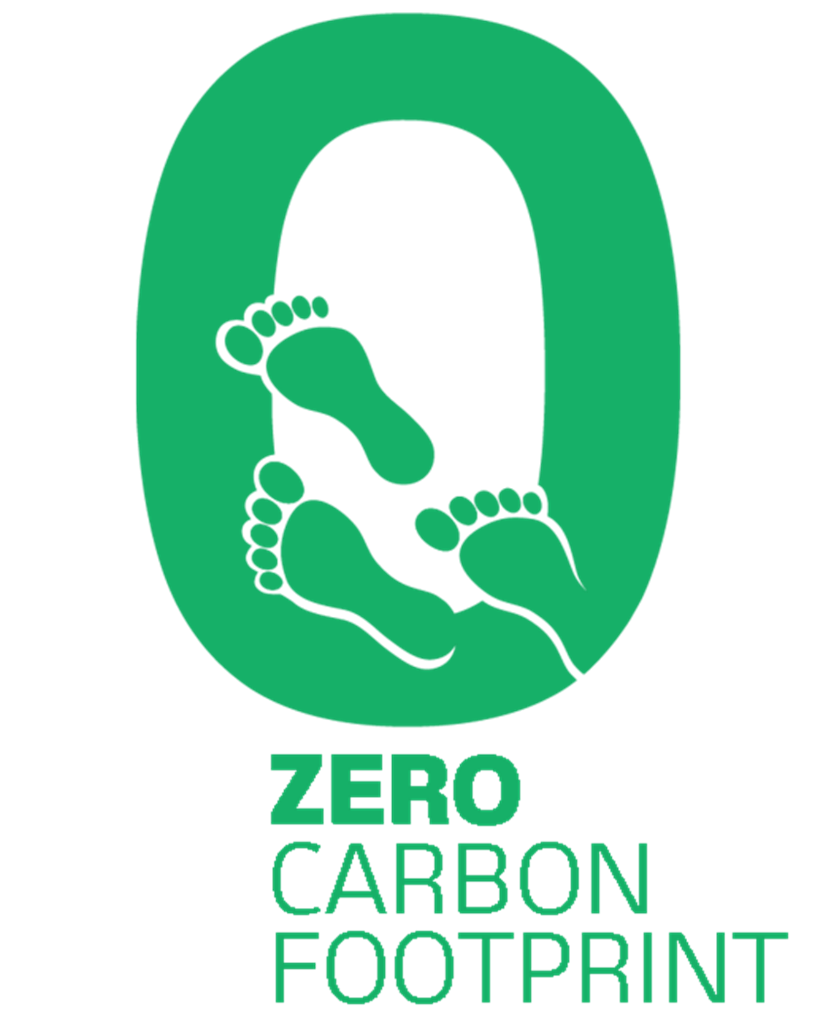 www.qsi.com.tr
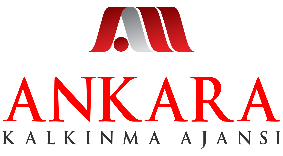 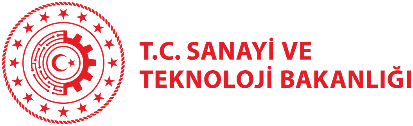 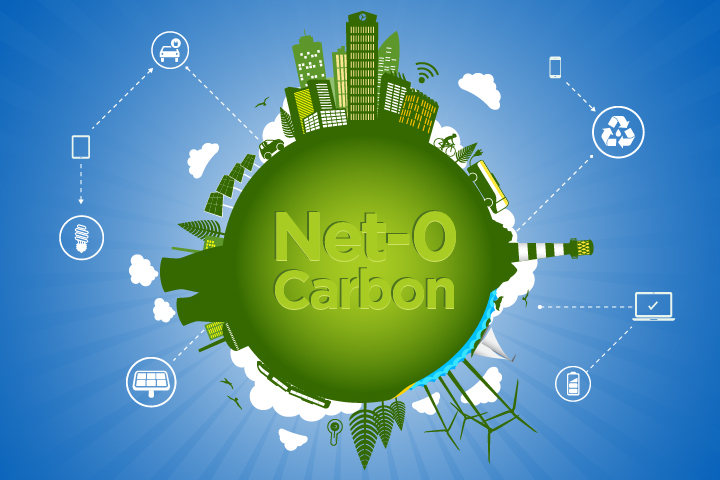 Uluslararası Şirketlerin İklim Değişikliği ile Mücadele Politikaları
Birçok uluslararası şirket ve yatırımcı, sıfır karbondan arındırmak, %100 yenilenebilir enerji kullanmak gibi hedefler belirlemektedir.
www.qsi.com.tr
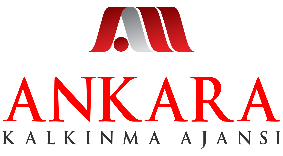 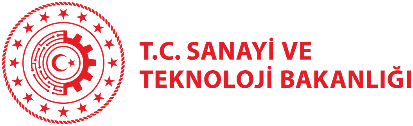 2035 tüm üretim tesislerinde %100 yenilenebilir enerji kullanımı
Geri dönüşüm odak alanlarından biri
2050 net sıfır karbon
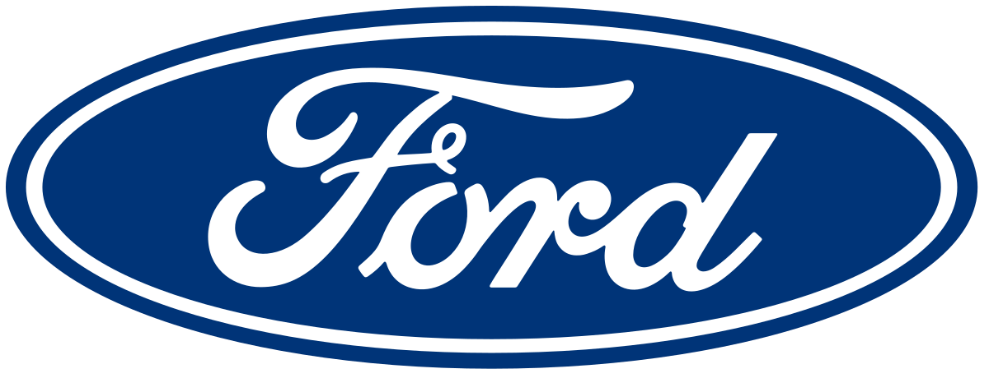 www.qsi.com.tr
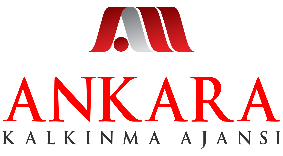 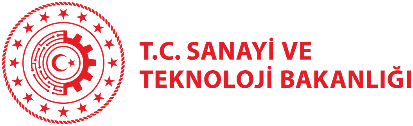 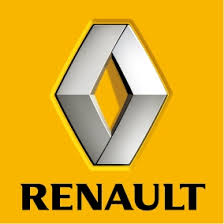 2050 net sıfır hedefi 2030'da emisyonların %50 azaltılması 
2022 itibariyle her yeni modelin elektrikli bir versiyonu olması
www.qsi.com.tr
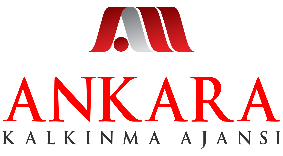 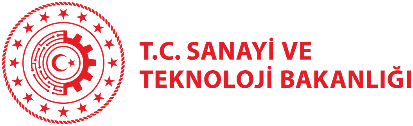 Özetle; Global Ticarette Yeşil Dönüşüm Yaşanıyor
www.qsi.com.tr
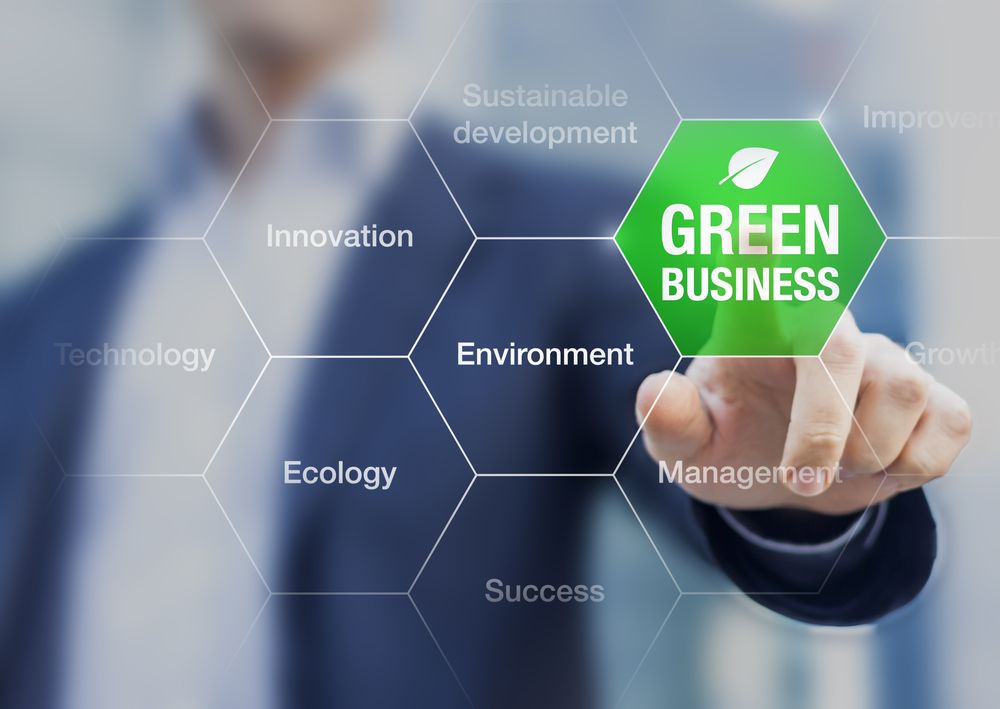 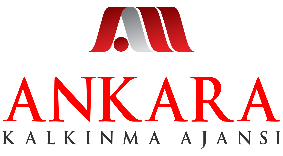 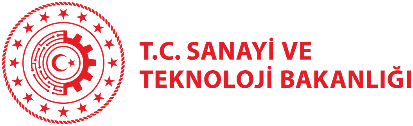 Yeşil Dönüşüm ve Sürdürülebilir Kalkınma
Tüm Ülkelerin ve Uluslararası Kurumların bir biri ardına açıkladığı Yeşil Dönüşüm ve Sürdürülebilir Kalkınma Hedefleri karşısında hiçbir aksiyon almadan beklemek işletmemiz için akılcı bir çözüm mü?
www.qsi.com.tr
AB YEŞİL MUTABAKAT
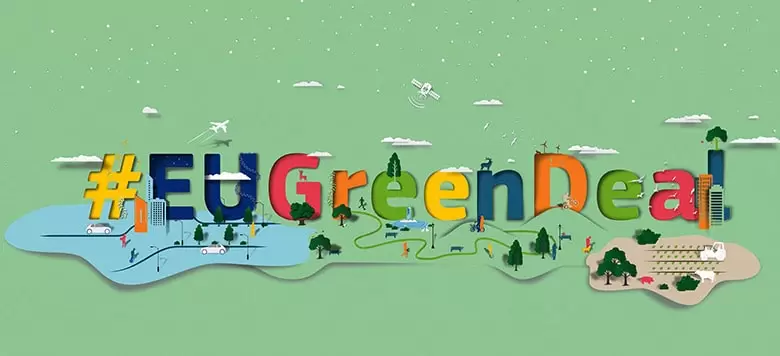 www.qsi.com.tr
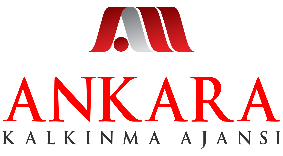 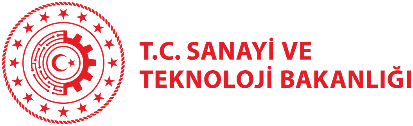 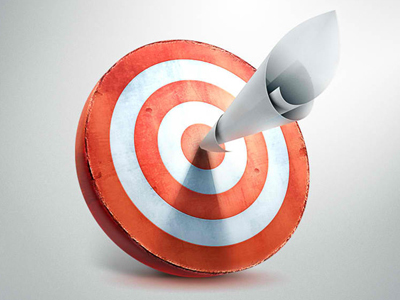 Yeşil mutabakat Ana Hedef
Avrupa'yı dünyanın ilk iklim nötr kıtası yapmak;

2030’a kadar karbon salımını 1990’a kıyasla %55 oranında azaltma, 
2050’de ise karbon salımını sıfıra indirme, 

Bu hedeflere ulaşabilmek için kademeli olarak yeni sektörel kriterler, vergiler ve iş modellerinin uygulamaya konulması.
www.qsi.com.tr
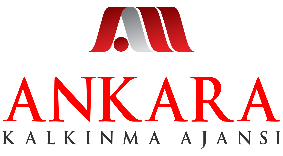 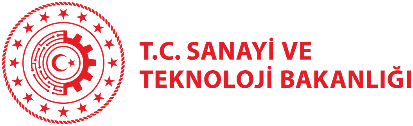 AB Yeşil Mutabakatı Sadece Sınırda Karbon Vergisi mi Demektir?
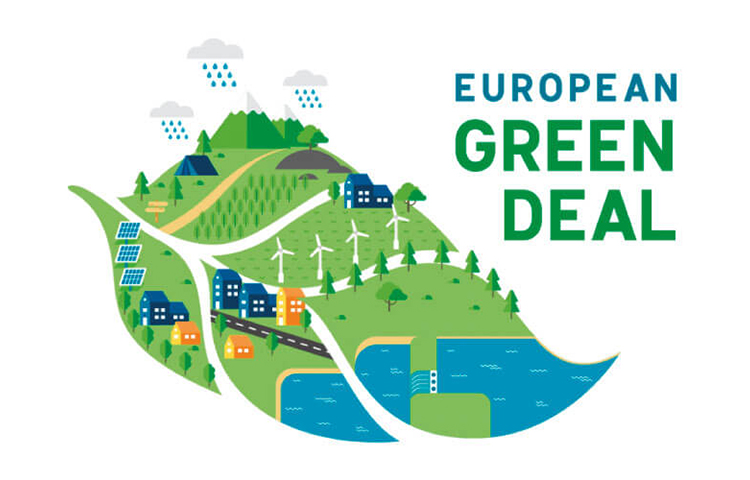 Avrupa Yeşil Mutabakatı AB'nin iklimden enerjiye, sanayiden tarıma, ulaşımdan finansmana varan geniş bir yelpazedeki politikalarının yükseltilen iklim hedefleri doğrultusunda gözden geçirilmesini hedeflemektedir.
www.qsi.com.tr
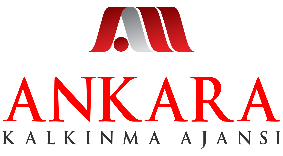 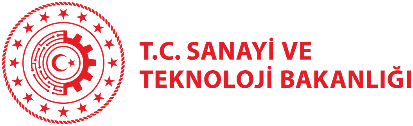 Yeşil Mutabakat Stratejileri
Temiz Enerji Dönüşümü
Sürdürülebilir Akıllı Ulaşım
Tarladan Sofraya
Biyoçeşitlilik
Üçüncü Sanayi Devrimi
Daha Yeşil Yaşam Tarzı
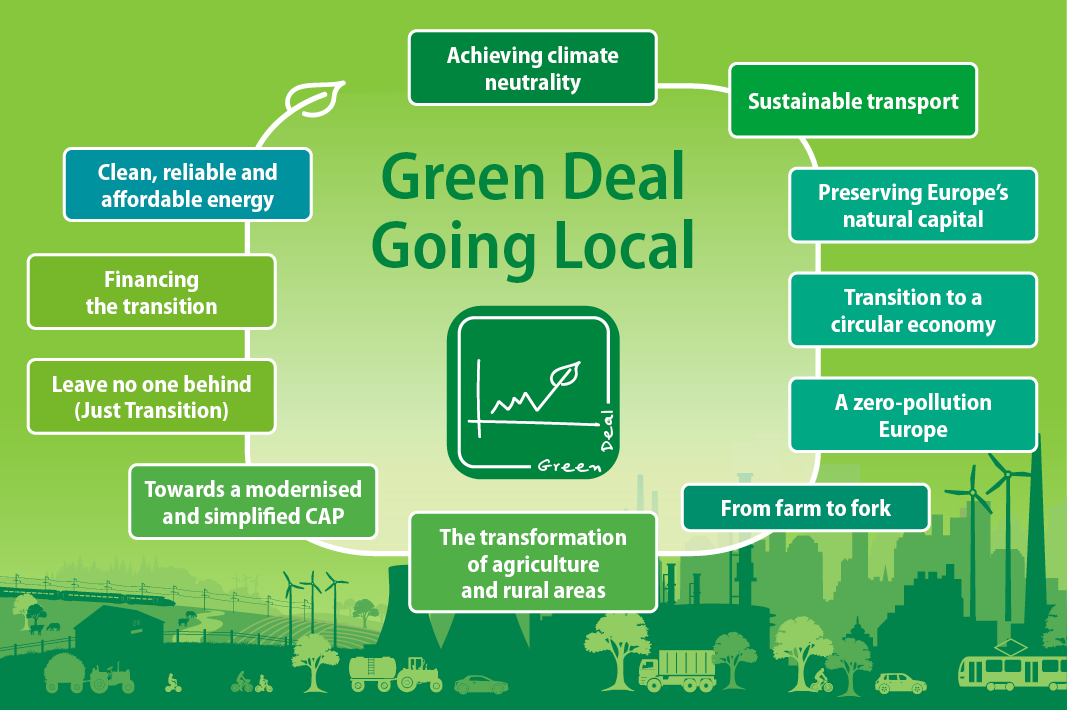 www.qsi.com.tr
Sera gazı emisyonlarını 2030 yılına kadar en az %55 oranında azaltmak, daha yüksek yenilenebilir enerji payları ve daha fazla enerji verimliliği gerektirir.

AB'nin yenilenebilir kaynakların enerji karşılama hedefini %40'a çıkarmak. 

2030 yılına kadar enerji tüketimi için toplamda %36-39'luk bir azalma sağlamak.
Temiz Enerji Dönüşümü
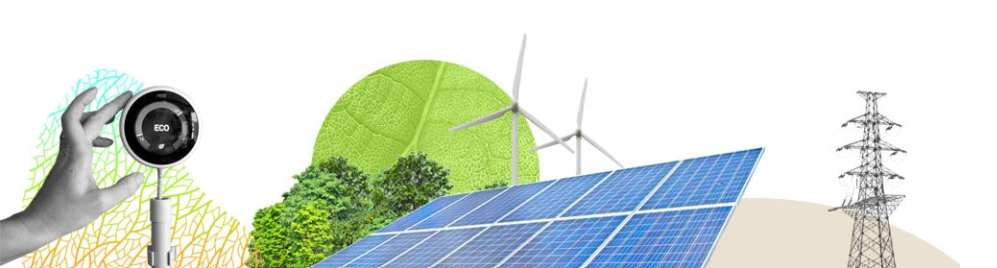 www.qsi.com.tr
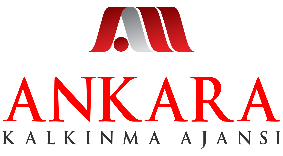 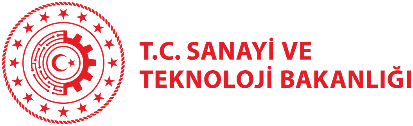 Komisyon sıfır ve düşük emisyonlu araçlar için pazarın büyümesini teşvik ediyor. 
Araçları şarj etmek için ihtiyaç duyulan altyapının hazırlanmasını destekliyor.
2026'dan itibaren karayolu taşımacılığı, emisyon ticareti, kirliliğe bir fiyat koyma, daha temiz yakıt kullanımını teşvik etme ve temiz teknolojilere yeniden yatırım yapma kapsamına girecek.
Sürdürülebilir Akıllı Ulaşım
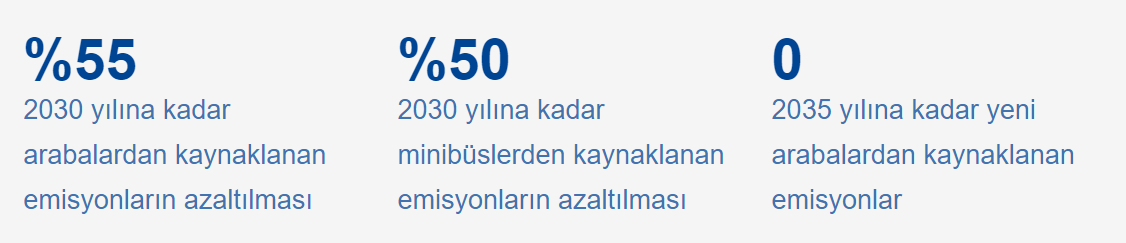 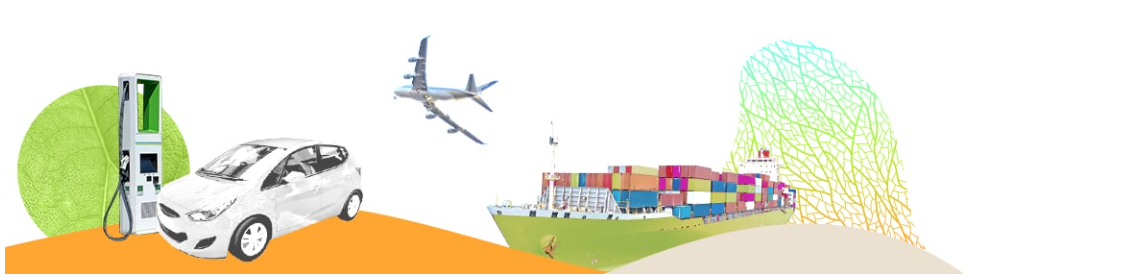 www.qsi.com.tr
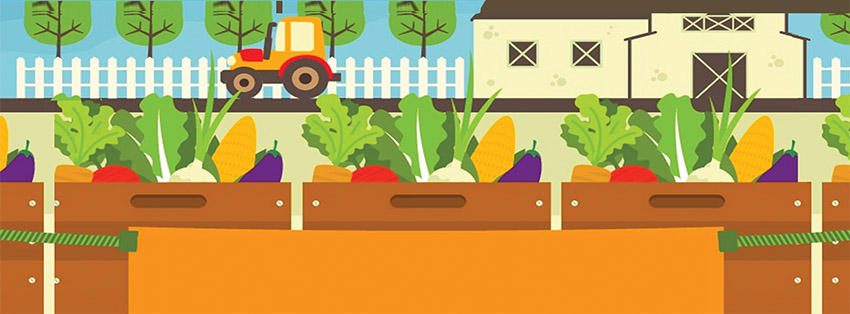 Tarladan Sofraya Stratejisi
Sürdürülebilir gıda üretimi
Gıda güvenliği
Gıda israfı ve gıda atıklarının azaltılması 

Acil bir şekilde, pestisit ve aşırı gübreleme işlemlerinin azaltılması, organik tarımın artırılması, hayvan refahının yükseltilmesi ve biyoçeşitlilik kaybının durdurulması
www.qsi.com.tr
Biyoçeşitlilik Stratejisi
Komisyon, Avrupa'nın ormanlarını, topraklarını, sulak alanlarını ve turbalıklarını restore etmeyi önermektedir. 

Bu, CO2 emilimini artıracak ve çevremizi iklim değişikliğine karşı daha dayanıklı hale getirecektir.
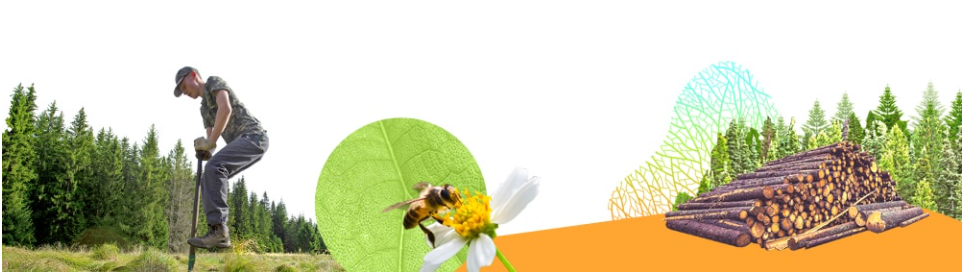 www.qsi.com.tr
Daha Yeşil Yaşam Tarzı
Evlerimizi ve binalarımızı yenilemek enerji tasarrufu sağlayacak, aşırı sıcak veya soğuğa karşı koruma sağlayacak.

Binaların yenilenmesi, sıfır ve düşük emisyonlu mobiliteye erişim ve hatta gelir desteği için 7 yılda 72,2 milyar Euro fon sağlayacak.
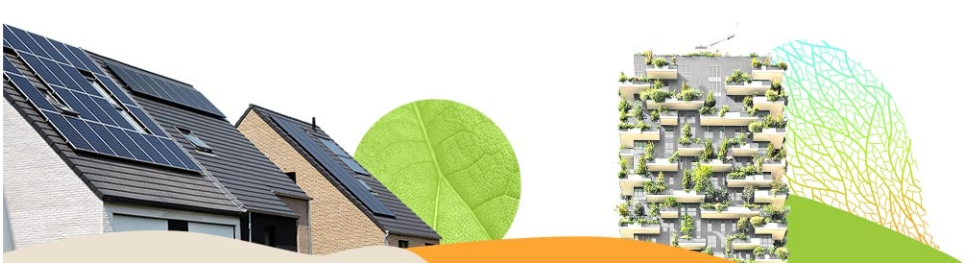 www.qsi.com.tr
Üçüncü Sanayi Devrimine Öncülük Etmek
Enerji, ulaşım, inşaat gibi sektörlerde etki yaratacak ve Avrupa genelinde sürdürülebilir, yerel ve iyi ücretli işler ve istihdam  yaratılmasına yardımcı olacaktır.
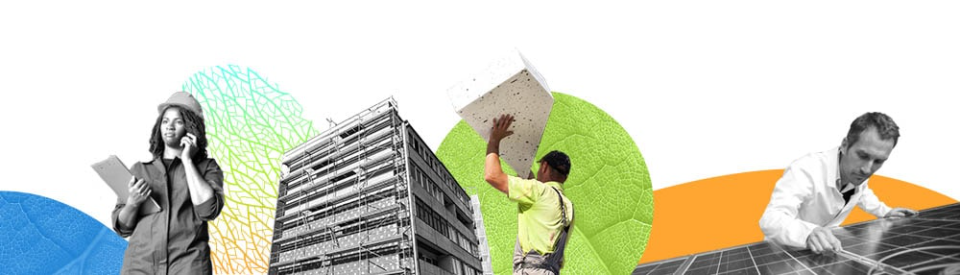 www.qsi.com.tr
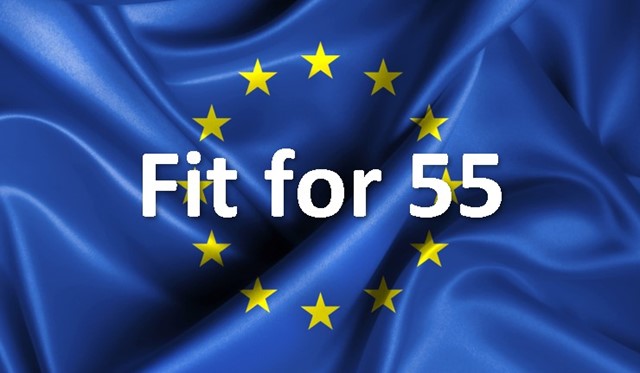 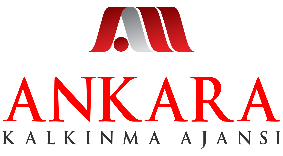 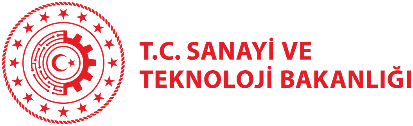 İklim Yasası’nın 2. maddesi uyarınca 14 Temmuz 2021 tarihinde AB Komisyonu 2030 yılı emisyon hedeflerine ulaşılması için ne gibi yasal düzenlemelerin yapılması gerektiği konusunda  “Fit for 55” olarak adlandırılan paketi sundu .
www.qsi.com.tr
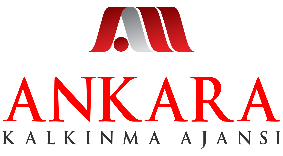 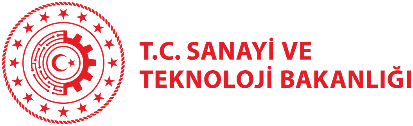 Sınırda Karbon Düzenlemesi (CBAM) – 15 Mart 2022
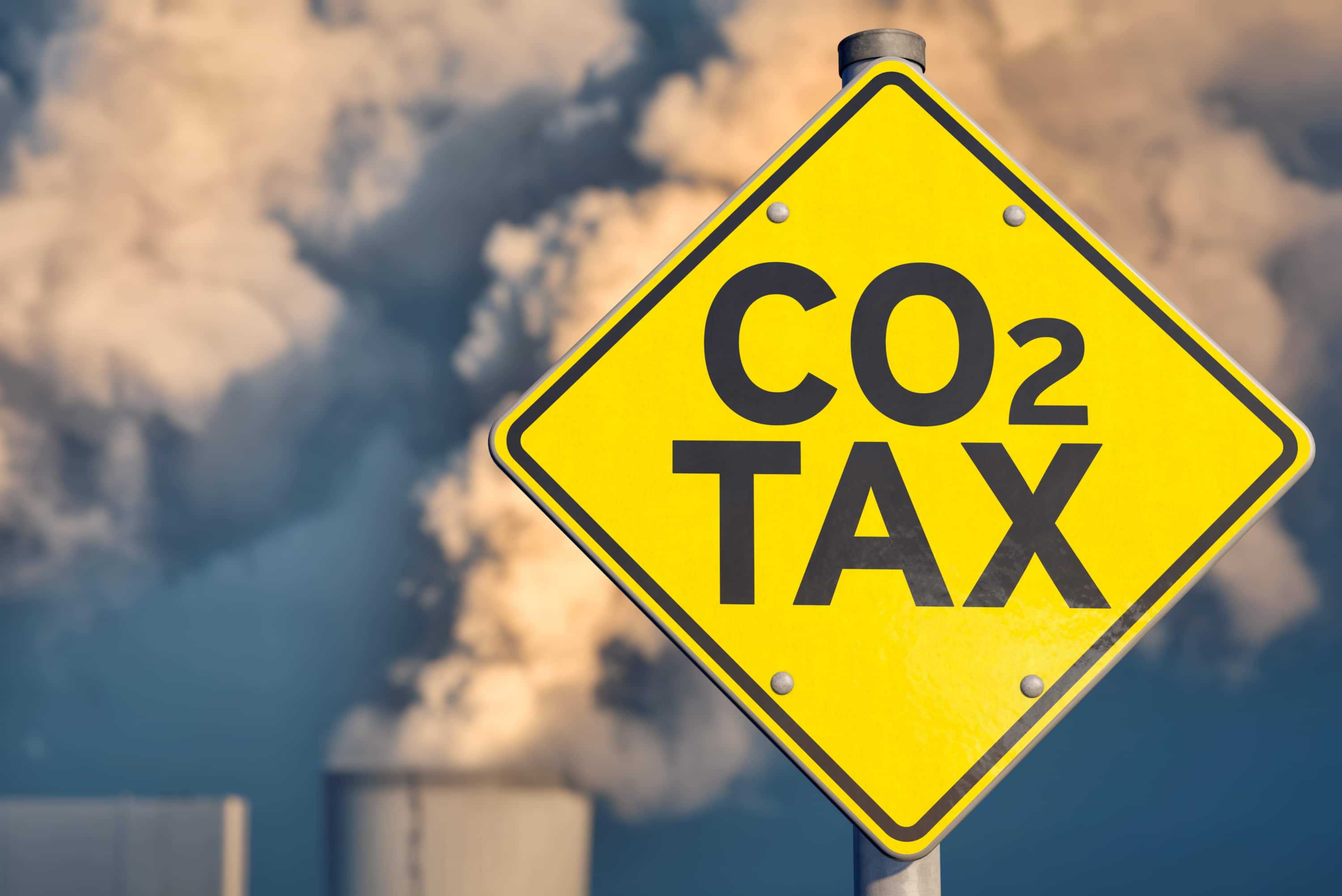 www.qsi.com.tr
AB Emisyon Ticaret Sistemi – EU ETS Nedir?
AB'nin Emisyon Ticareti Sistemi (ETS), 16 yıldır var olan dünyanın ilk uluslararası emisyon ticareti ve AB'nin iklim değişikliğiyle mücadeleye yönelik amiral gemisi politikasıdır.

2015 Yılından bu yana ülkemizde kısmi olarak uygulanmaktadır.
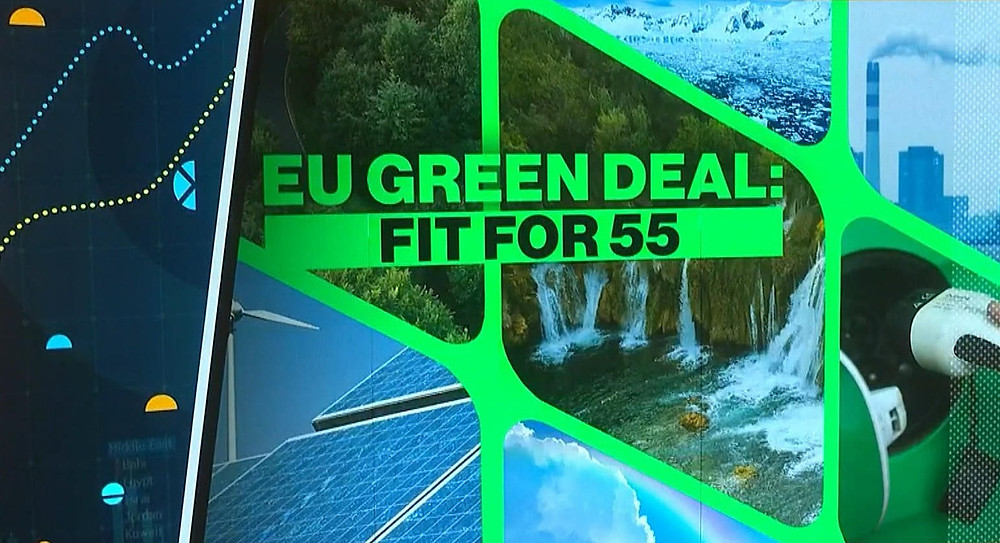 www.qsi.com.tr
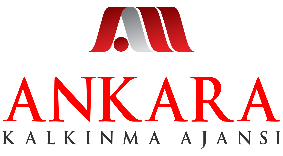 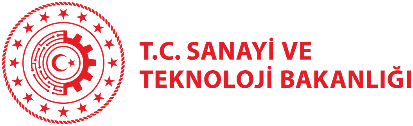 CBAM İle Karbon Kaçağını Engelleme
“AB ile birlikte, AB’nin diğer uluslararası ortakları da bu hedefe ulaşma çabasını paylaşmadıkları takdirde, EU ETS’de olduğu gibi bir karbon kaçağı oluşması kaçınılmazdır.  

Böyle bir riskin gerçekleşmesi halinde, global emisyon salınımında herhangi bir düşüş olmayacağı gibi, bu durum AB ve AB endüstrisinin Paris Anlaşmasında yer alan global iklim hedeflerine ulaşma çabasını engellemiş olacaktır.
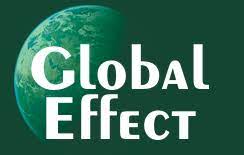 www.qsi.com.tr
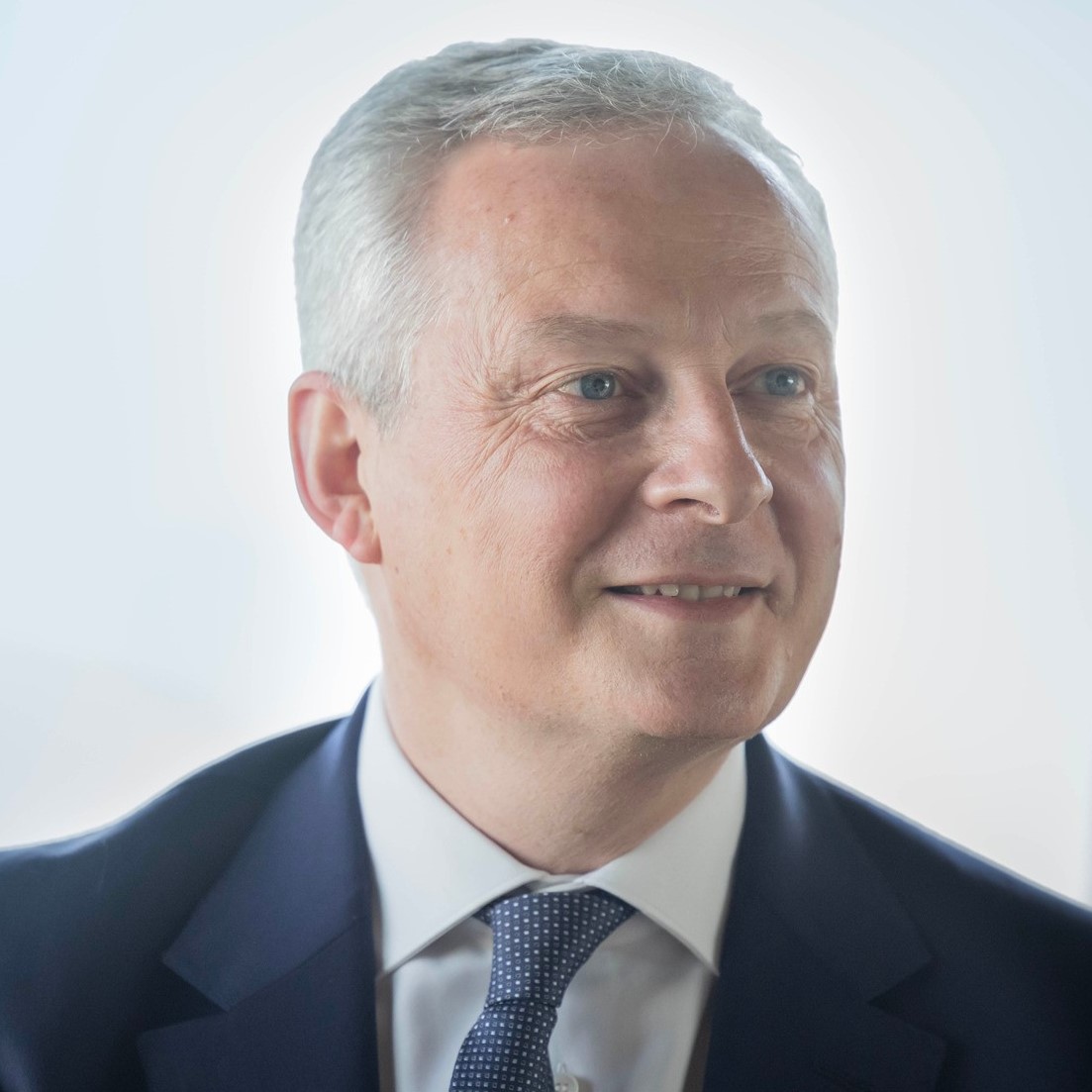 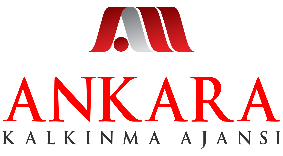 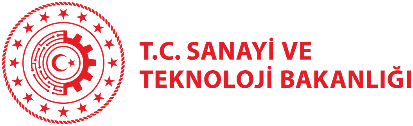 Fransa Ekonomi, Maliye ve Kurtarma Bakanı Bruno Le Maire
‘’Karbon Sınırı Düzenleme Mekanizması Konseyi'ndeki anlaşma, Avrupa iklim politikası için bir zaferdir. Endüstrimizi daha az iddialı iklim hedeflerine sahip ülkelerden gelen şirketlerden korurken, endüstrimizin karbondan arındırılmasını hızlandırmak için bize bir araç sağlayacaktır. Aynı zamanda diğer ülkeleri daha sürdürülebilir olmaya ve daha az emisyon üretmeye teşvik edecektir. Son olarak, bu mekanizma, Avrupa'nın enerji bağımsızlığını hızlandırmak olan Avrupa'nın iddialı stratejimize yanıt veriyor.’’

https://www.consilium.europa.eu/en/press/press-releases/2022/03/15/carbon-border-adjustment-mechanism-cbam-council-agrees-its-negotiating-mandate/
www.qsi.com.tr
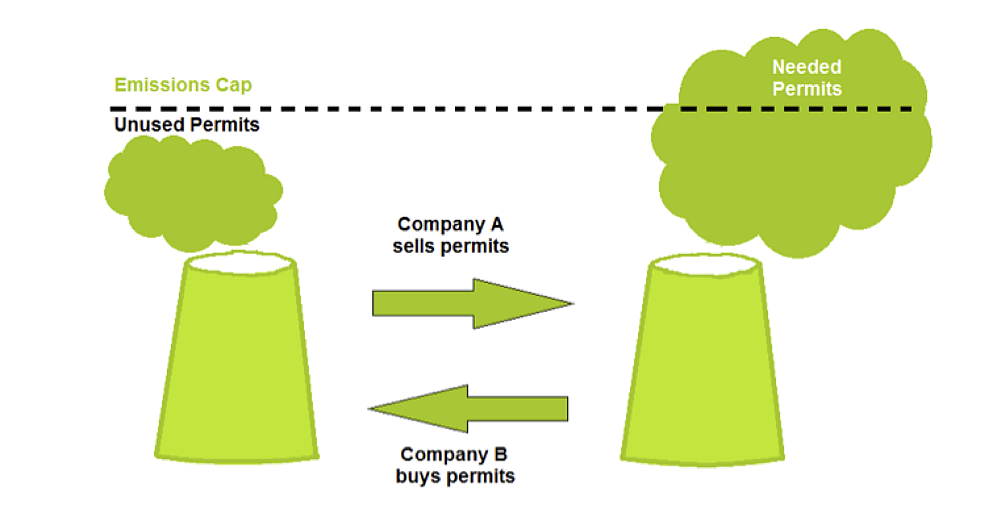 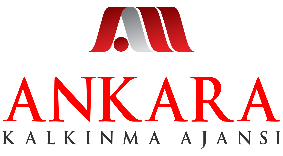 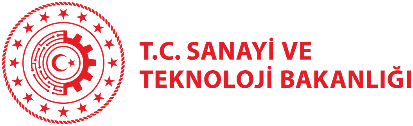 CBAM & EU ETS
CBAM, ithal mallar üzerindeki işleyişini yansıtmak ve tamamlamak için AB'nin Emisyon Ticareti Sistemi (EU ETS) ile paralel olarak çalışacak şekilde tasarlanmıştır. Özellikle AB ETS tahsisatlarının ücretsiz tahsisi başta olmak üzere, karbon kaçağı riskini ele almak için mevcut Avrupa Birliği mekanizmalarını kademeli olarak değiştirecektir.

https://www.consilium.europa.eu/en/press/press-releases/2022/03/15/carbon-border-adjustment-mechanism-cbam-council-agrees-its-negotiating-mandate/
www.qsi.com.tr
Sınırda Karbon Vergisi Ödeyecek miyim?
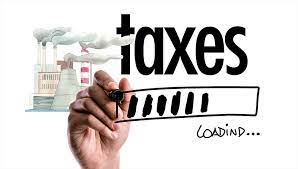 AB tarafından belirlenmiş olan 5 sektör dışında kalan sektörler ödemeyecekler.
www.qsi.com.tr
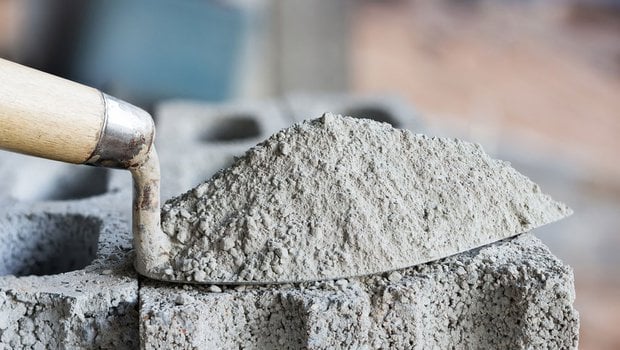 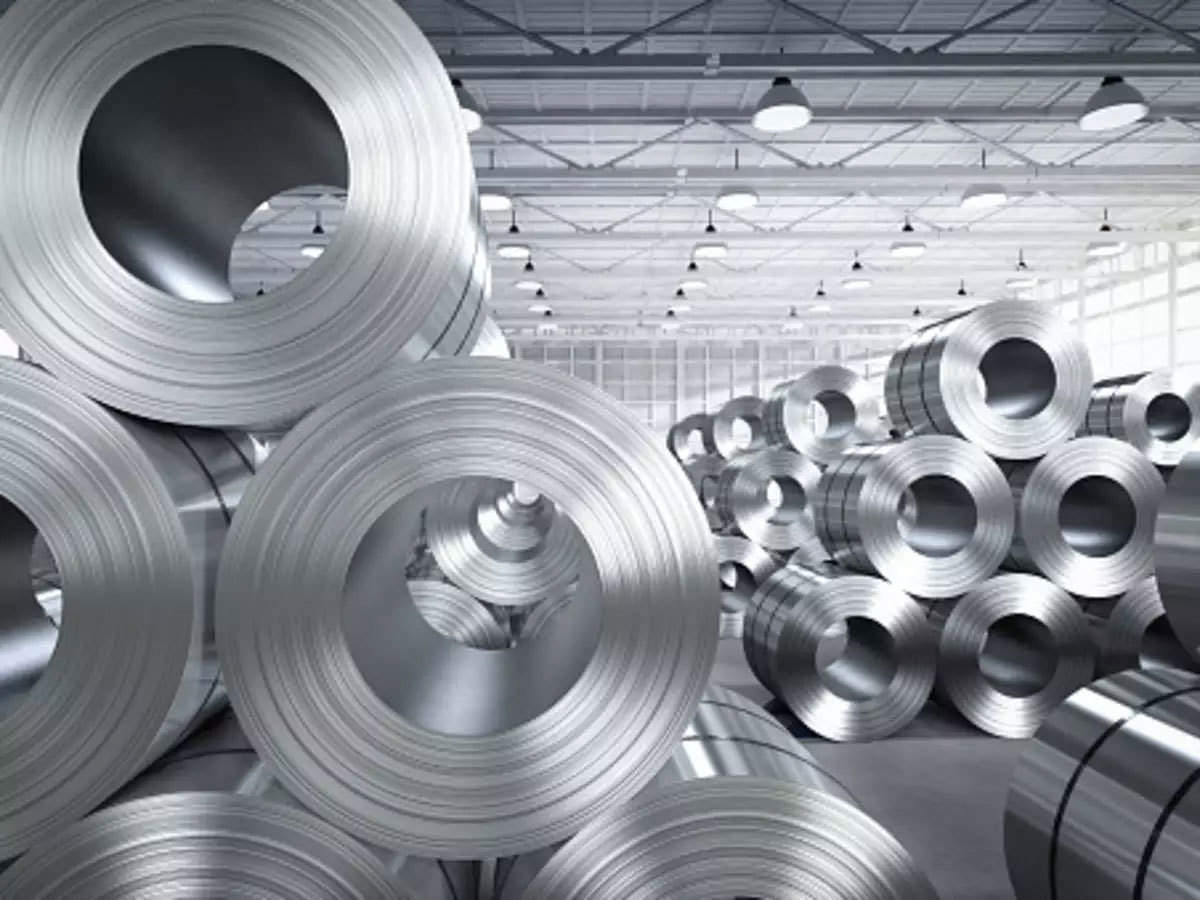 CBAM Kapsamında Sınırda Karbon Vergisi Ödeyecek Sektörler
Demir – Çelik
Çimento
Alüminyum
Gübre
Elektrik
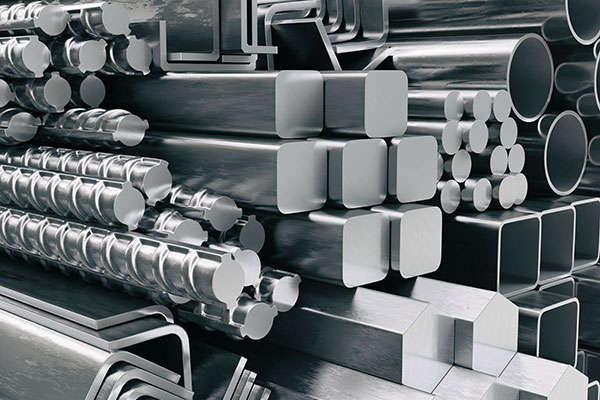 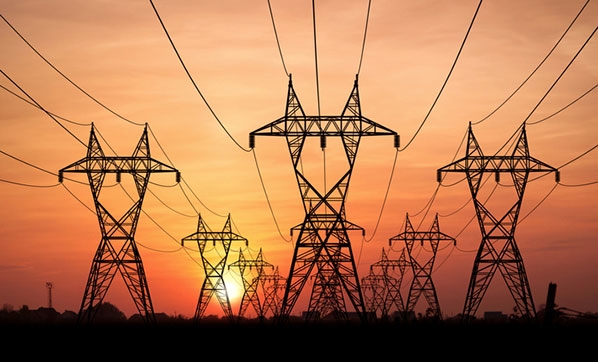 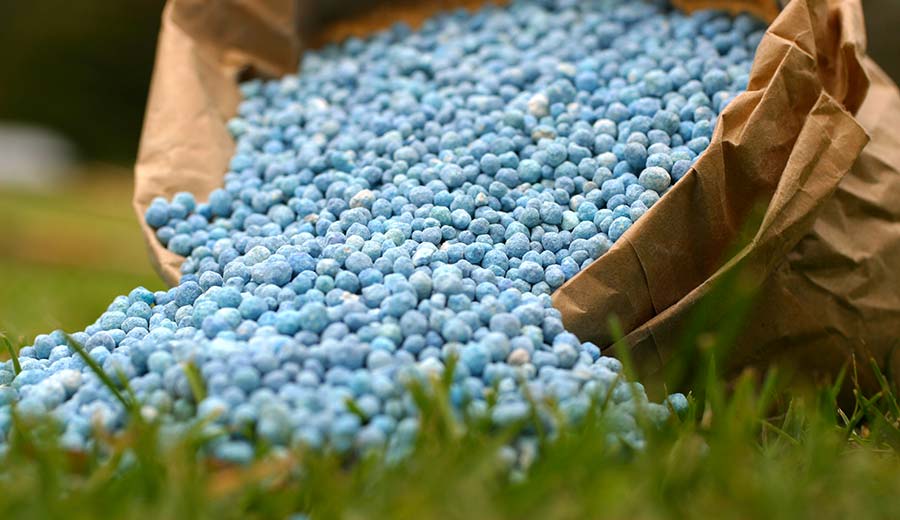 www.qsi.com.tr
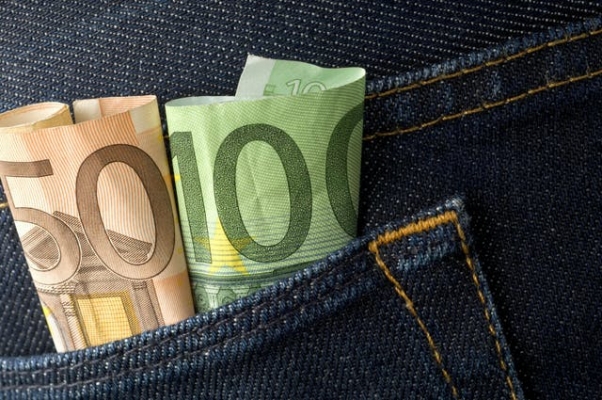 150 Euro Eşik Değer
Konsey ayrıca değeri 150 €'dan az olan gönderileri CBAM yükümlülüklerinden muaf tutan bir minimum eşik de öngörmektedir . Birliğe yapılan sevkiyatların yaklaşık üçte biri bu kategoriye gireceğinden ve bunların toplam değeri ve miktarı, bu tür ürünlerin Birliğe toplam ithalatının sera gazı emisyonlarının ihmal edilebilir bir bölümünü temsil ettiğinden, bu önlem idari karmaşıklığı azaltacaktır.
www.qsi.com.tr
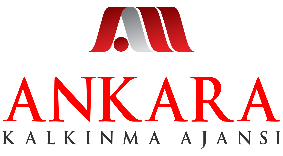 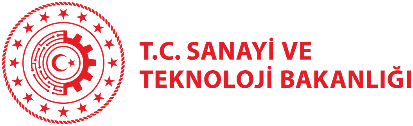 REGULATION OF THE EUROPEAN PARLIAMENT AND OF THE COUNCIL  - CHAPTER VIII  DRAFT
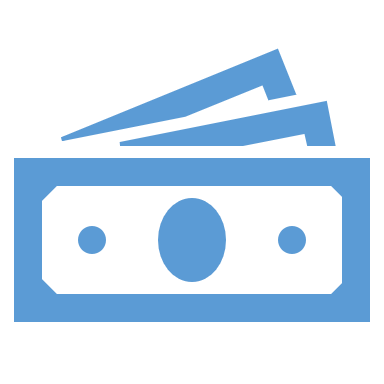 Komisyon, bu Tüzüğün kapsamının genişletilmesi, dolaylı emisyonların mümkün olan en kısa sürede ve değer zincirinin daha aşağısındaki mallar ve Ek I'de listelenenler dışındaki mallar için gerekli bilgileri toplayacaktır. 

1 Ocak 2026'dan önce Komisyon, Avrupa Parlamentosu'na ve Konsey'e bu Tüzüğün uygulanması hakkında bir rapor sunacaktır. Rapor, özellikle, gömülü emisyonların kapsamının dolaylı emisyonları, değer zincirinin daha aşağısındaki malları ve halihazırda bu Tüzük kapsamındakilerden daha fazla karbon kaçağı riski taşıyan diğer malları kapsayacak şekilde daha da genişletilmesi konusunu ele alacaktır. 

1 Ocak 2028'den önce ve daha sonra her iki yılda bir Komisyon, bu Tüzüğün uygulanmasına ilişkin olarak Avrupa Parlamentosu'na ve Konsey'e bir rapor sunar. Rapor, mekanizmanın, ihracatla ilgili olanlar da dahil olmak üzere, kapsanan sektörler üzerindeki ve uygunsa mallarını girdi olarak kullanan alt sektörler üzerindeki karbon kaçağı üzerindeki etkisinin, iç pazar, ekonomik ve bölgesel etki üzerindeki etkisinin bir değerlendirmesini içerecektir.
www.qsi.com.tr
www.qsi.com.tr
Basit ürünler: yalnızca sıfır gömülü emisyona sahip girdi malzemeleri ve yakıtları gerektiren bir üretim sürecinde üretilen mallar. (Girdisinde sıfır veya sıfıra yakın emisyon olan ürünler. )
Karmaşık ürünler: üretim sürecinde diğer basit ürünlerin girdi olarak kullanılmasını gerektiren ürünler (Girdisinde gömülü emisyon olan ürünler)
Kapsama Giren Ürünler
www.qsi.com.tr
Spesifik gömülü emisyonlar: 1 ton ürün başına ton CO2 eşdeğeri emisyon olarak ifade edilen 1 ton ürünün gömülü emisyonları

Proses Emisyonları + Yanma Emisyonları + Enerji Dolaylı Emisyonlar
Kapsama Giren Emisyonlar
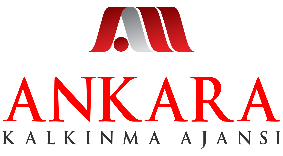 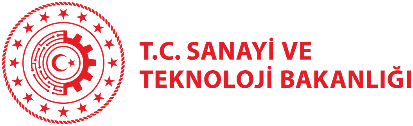 Basit Ürünler İçin Hesaplama
AttrEmg = DirEm

Bir ürüne atfedilen emisyonlar (AttrEmg), AB komisyonu tarafından daha sonra yayınlanacak olan mevzuat ile tarif edilecek sistem sınırları uygulandığında bir ürün ile sonuçlanan üretim süreçlerinin raporlama dönemi boyunca sebep olduğu tesisin doğrudan emisyonlarının bir parçasıdır.

DirEm, ton CO2 eşdeğeri olarak ifade edilir ve AB komisyonu tarafından daha sonra yayınlanacak olan mevzuatta atıf yapılacak sistem sınırları dahilindeki üretim süreçlerinden kaynaklanan doğrudan emisyonları ifade eder.
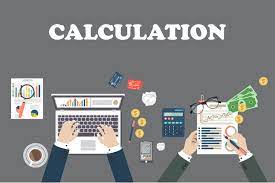 www.qsi.com.tr
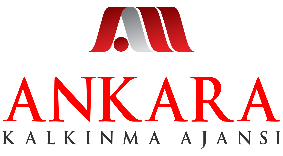 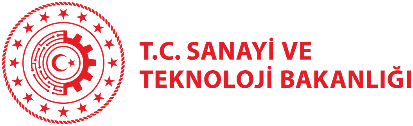 Karmaşık Ürünler İçin Hesaplama
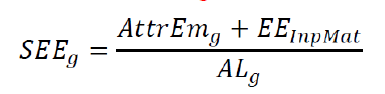 𝑆𝐸𝐸𝑔: Karmaşık bir ürün için ton ürün başına CO2 eşdeğeri cinsinden spesifik gömülü emisyonlar
AttrEmg: Karmaşık bir ürüne atfedilen emisyonlar,
ALg: Bir tesiste raporlama döneminde üretilen ürünlerin miktarı
EEInpMat: Üretim sürecinde sarf edilen girdi malzemelerin gömülü emisyonları
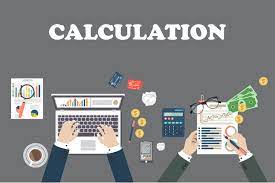 www.qsi.com.tr
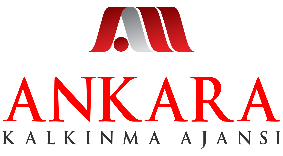 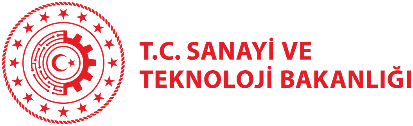 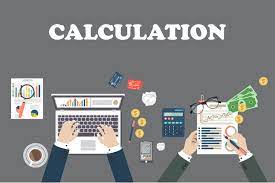 Karmaşık Ürünler İçin Hesaplama
Hangi girdilerin dikkate alınacağı AB komisyonu tarafından daha sonra yayınlanacak olan mevzuatta belirtilecek. 

Girdi malzeme emisyonlarında, girdi malzemenin üretildiği tesisten kaynaklanan emisyon değerlerini kullanmalıdır. Bu yok ise AB tarafından belirlenecek varsayılan değerler kullanılacaktır.
www.qsi.com.tr
CBAM Sertifika Fiyatı
CBAM sertifikalarının fiyatı, EU ETS kapsamında hükümetler tarafından açık artırmaya çıkarılan karbon izinlerinin haftalık ortalama fiyatı referans alınarak belirlenecek.

Ör: 2026 yılında 10.000 ton ürün demir boru ihraç ettiniz.

1 ton ürünü üretmek için açığa çıkan gömülü emisyon = 2.5 ton/CO2e
Satın alınacak CBAM Sertifika sayısı = 10.000* 2.5 = 25.000 Adet
1 adet Sertifika bedeli = 60 Euro 

Maliyet = 25.000*60 Euro
Maliyet = 1.500.000 Euro
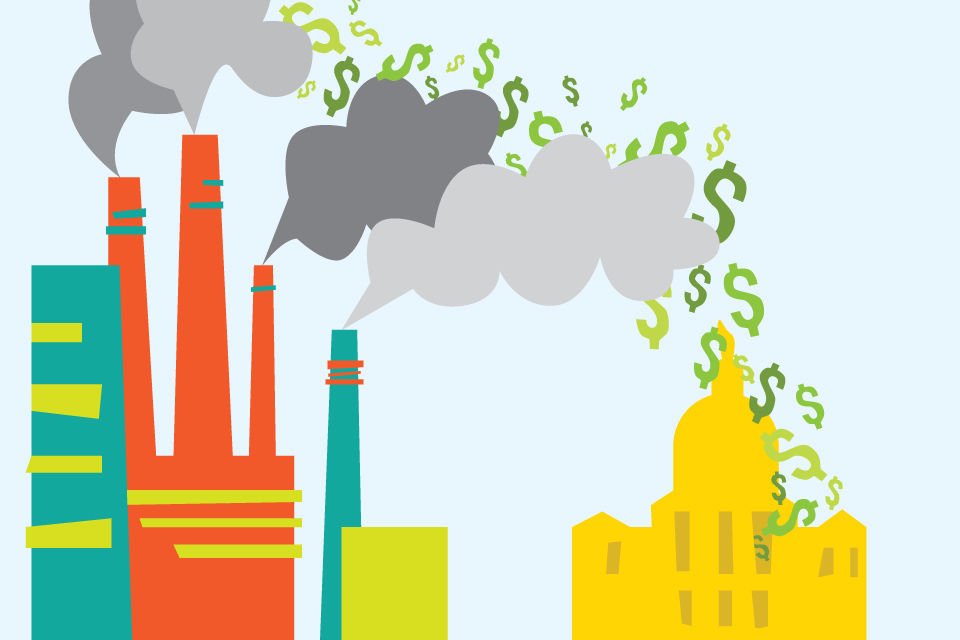 www.qsi.com.tr
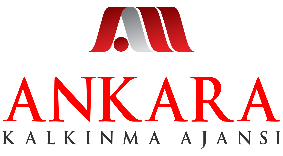 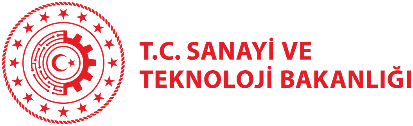 CBAM Kapsamında Sınırda Karbon Vergisi Ödeyecek Sektörler - Çimento
www.qsi.com.tr
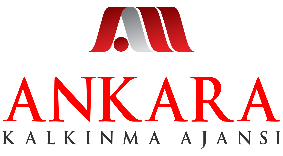 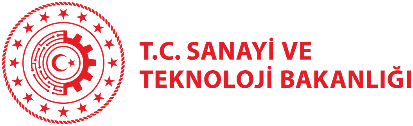 CBAM Kapsamında Sınırda Karbon Vergisi Ödeyecek Sektörler - Elektrik
www.qsi.com.tr
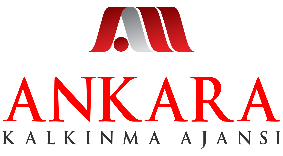 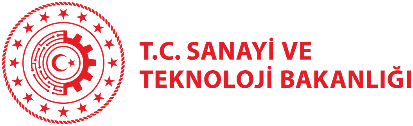 CBAM Kapsamında Sınırda Karbon Vergisi Ödeyecek Sektörler - Gübre
www.qsi.com.tr
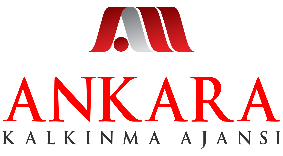 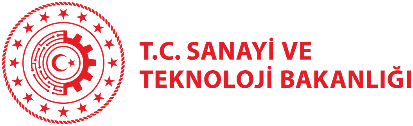 CBAM Kapsamında Sınırda Karbon Vergisi Ödeyecek Sektörler - Demir Çelik
www.qsi.com.tr
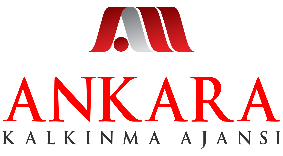 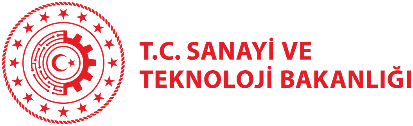 CBAM Kapsamında Sınırda Karbon Vergisi Ödeyecek Sektörler - Demir Çelik
www.qsi.com.tr
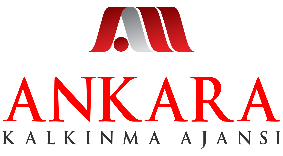 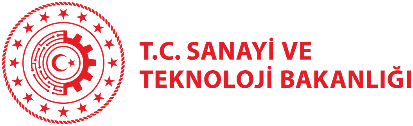 CBAM Kapsamında Sınırda Karbon Vergisi Ödeyecek Sektörler - Demir Çelik
www.qsi.com.tr
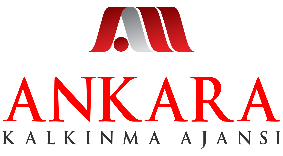 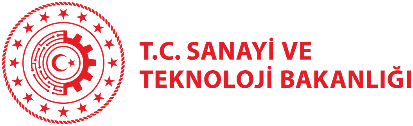 CBAM Kapsamında Sınırda Karbon Vergisi Ödeyecek Sektörler - Alüminyum
www.qsi.com.tr
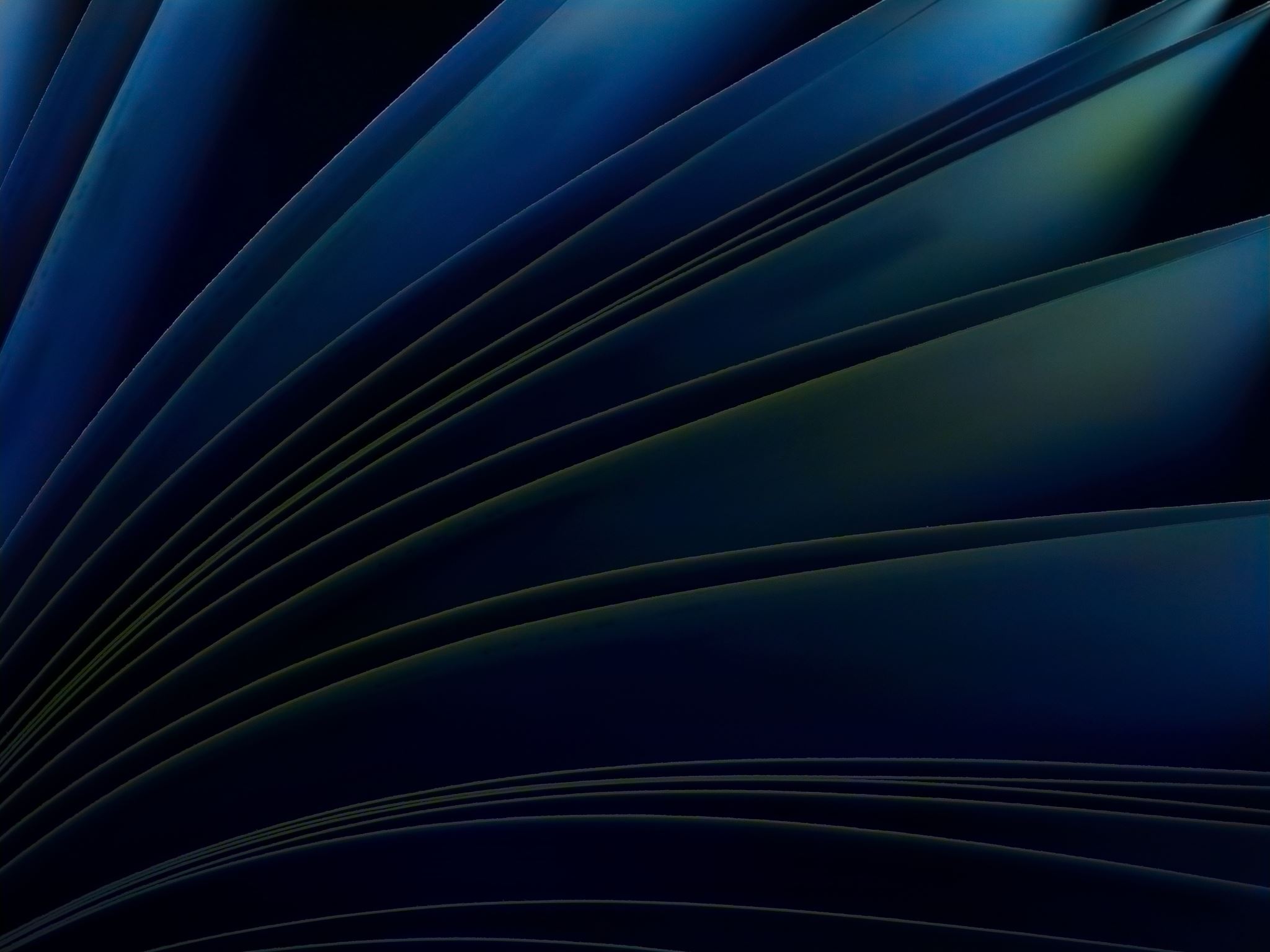 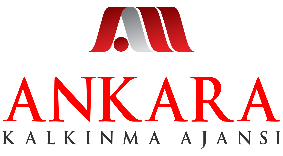 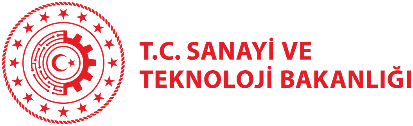 CBAM Nasıl İşleyecek ?
www.qsi.com.tr
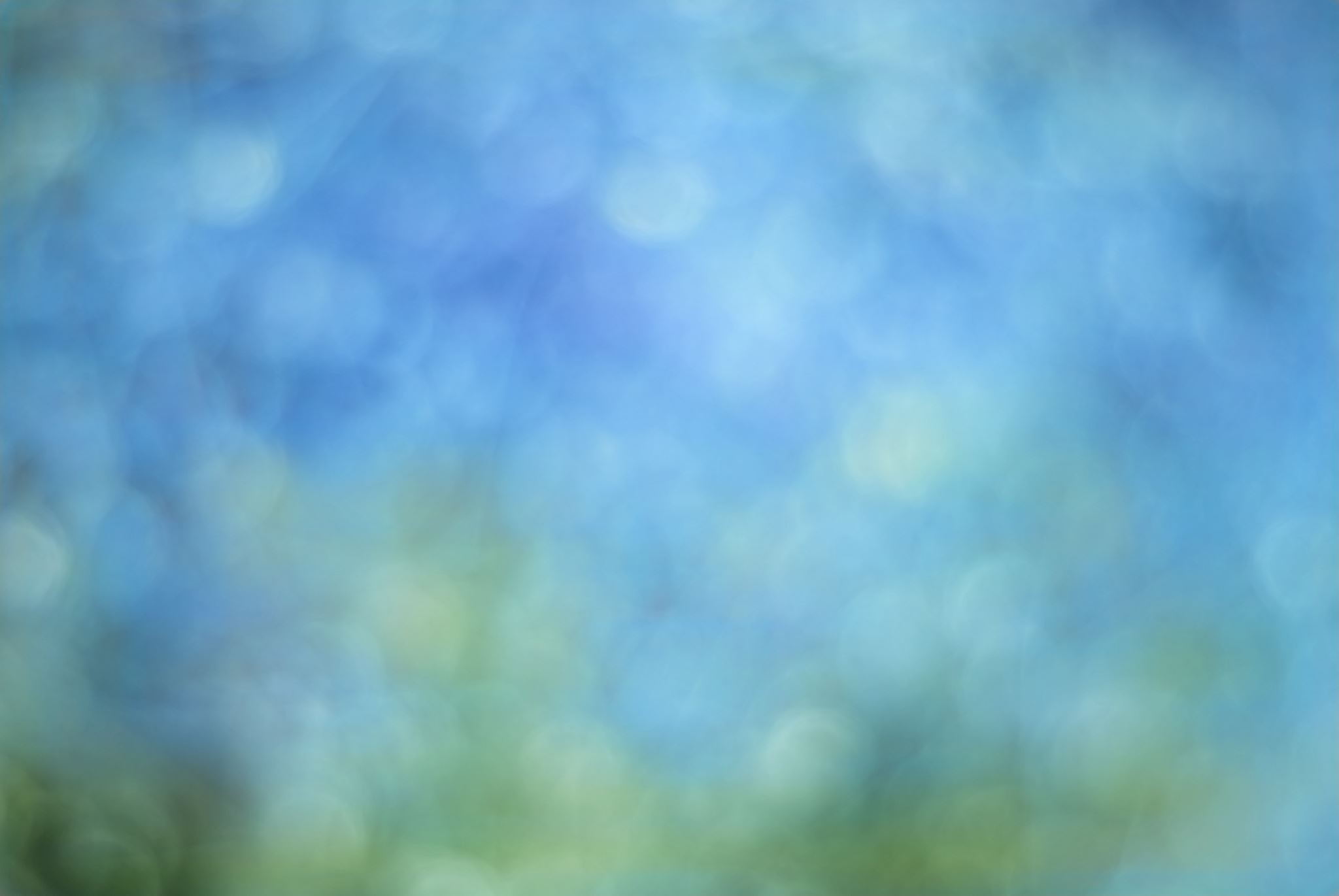 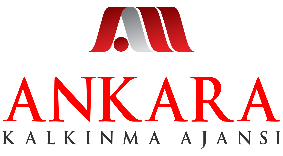 Geçiş Aşaması
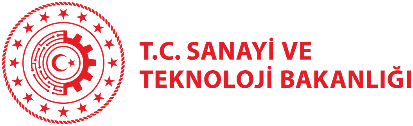 www.qsi.com.tr
Uygulama Aşaması
1 Ocak 2026 tarihi itibariyle ithalatçılar, (üretim esnasında açığa çıkan sera gazı emisyonuna (Kapsam 1) ilişkin doğrulanmış emisyon miktarına eşdeğer miktarda SKDM Sertifikasını ibraz etmeleri gerekecektir.  


Geçiş dönemi sonundaki Komisyon raporu çerçevesinde sektörler ve emisyon kapsamı genişleyebilir.
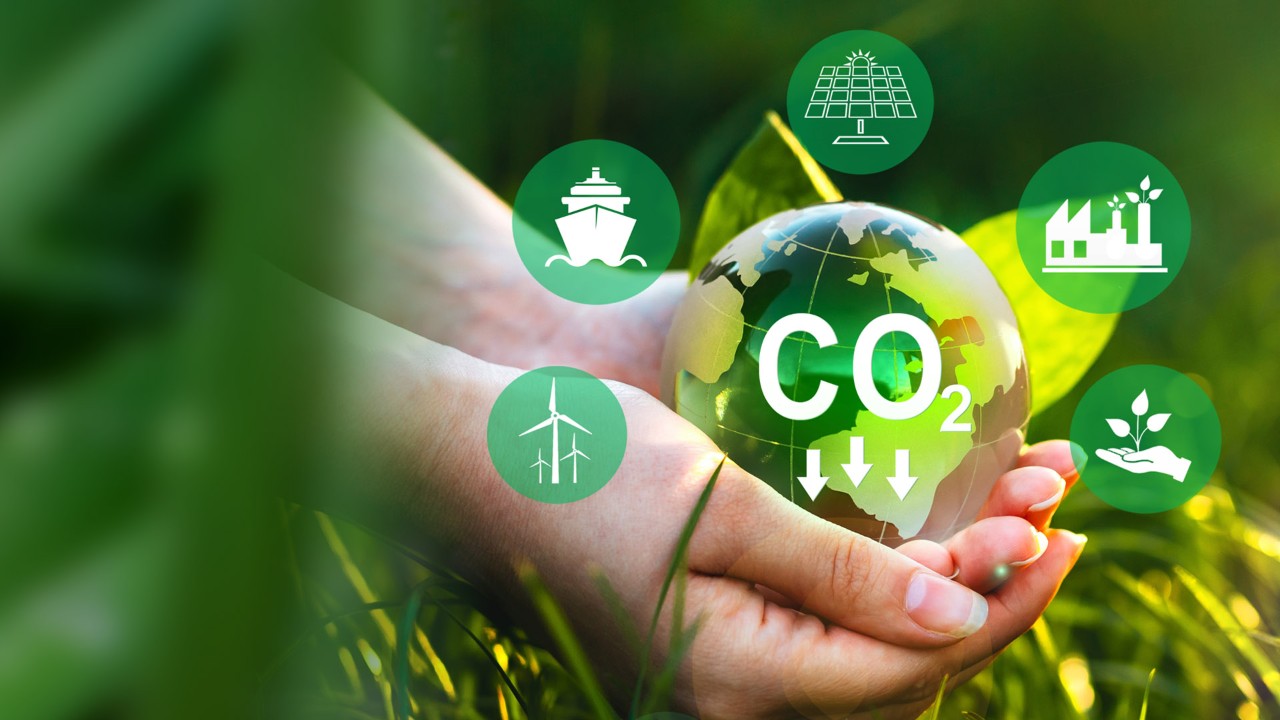 www.qsi.com.tr
Doğrulama İşlemleri Akredite Kuruluşlarca Yapılacak
(AB) 2018/2067 Sayılı Ab Emisyon Ticaret Sistemi – EU ETS uyarınca akredite edilmiş kuruluşlar bu kapsama dahil edilecek.
CBAM Karbon Doğrulamasını Kim Yapacak ?
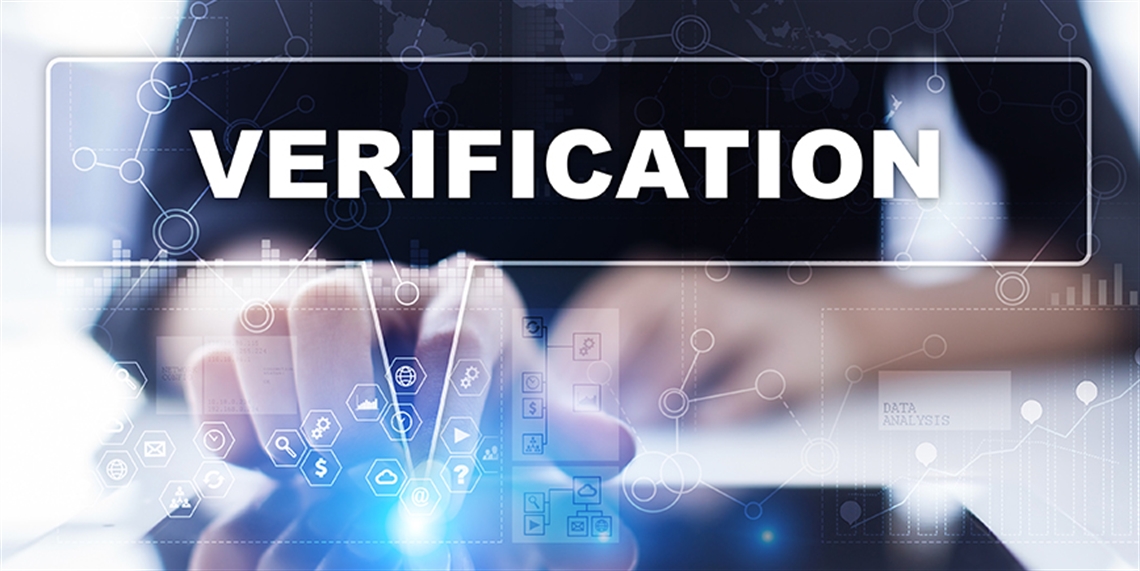 www.qsi.com.tr
Döngüsel Ekonomi Eylem Planı
‘Al-Yap-Tüket-At’ şekline dayalı doğrusal ekonomi modeline bir alternatif olarak karşımıza çıkan döngüsel ekonomi atık yönetiminin yanı sıra verimli ve etkin kaynak kullanımı ve yönetimini ifade ediyor. 

SÜRDÜRÜLEBİLİRLİK !...
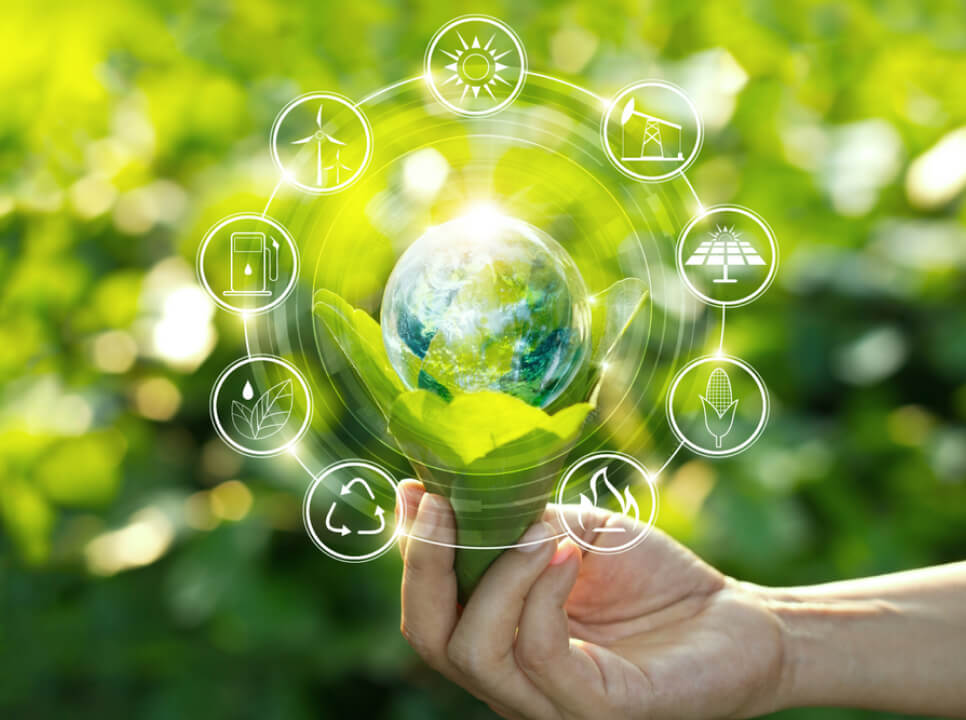 www.qsi.com.tr
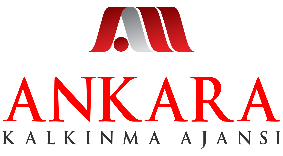 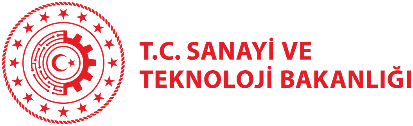 Döngüsel Eylem Planı / Kaynak Yoğun Sektörler
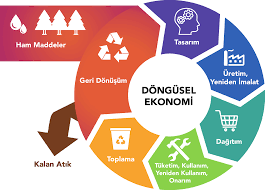 Gıda, Su, Besin Maddeleri
Elektrikli ve Elektronik Eşyalar
Ambalaj ve Plastik
Tekstil
Piller ve Akümülatörler
Yapı Malzemeleri
www.qsi.com.tr
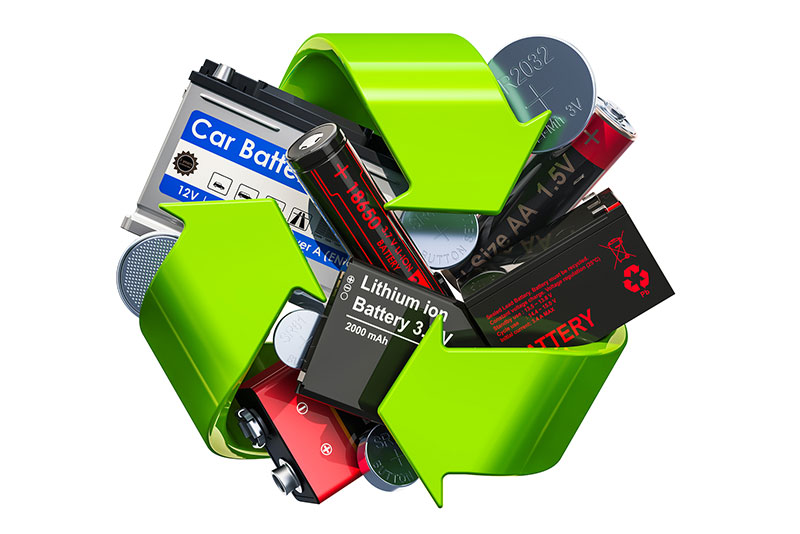 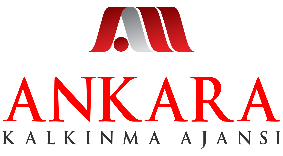 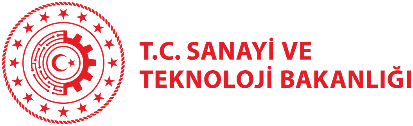 Pil ve Akümülatörler Neden Önemli ?
2030 yılına kadar pil talebinin 14 kat artması beklenmektedir. Bu artışın %17’sinin AB kaynaklı olacağı tahmin edilmektedir. 
Özellikle elektrikli araçlar nedeniyle pillerin küresel düzeyde stratejik bir noktaya gelmesi beklenmektedir. 
Geri dönüştürülmesi gereken lityum pillerin miktarının 2020 ile 2040 yılları arasında 700 kat artması beklenmektedir.
www.qsi.com.tr
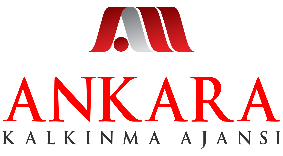 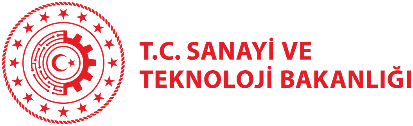 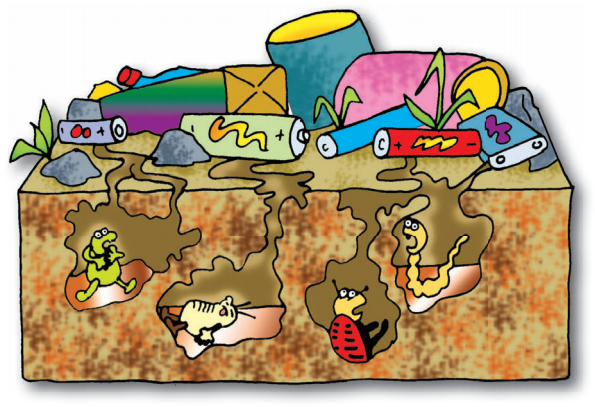 Pil ve Akümülatörler İçin Yenilikler
Şarj edilebilir, kapasitesi 2 kWh'den fazla olan dahili depolamaya sahip elektrikli araç pilleri her bir üretim partisi için karbon ayak izi bilgisine sahip olmalıdır. 
1 Temmuz 2024 tarihinden itibaren, piyasada sadece karbon ayak izi hesaplanmış olan şarj edilebilir sanayi ve elektrikli araç pillerinin bulunmasına izin verilecektir. 
1 Ocak 2026 tarihinden itibaren etiketlerinde karbon yoğunluk performans sınıfı bilgisinin yer alması zorunlu olacaktır. 
1 Temmuz 2027 tarihi itibari ile ise söz konusu pillerin maksimum karbon ayak izi miktarına uyumlu olması beklenecektir.
www.qsi.com.tr
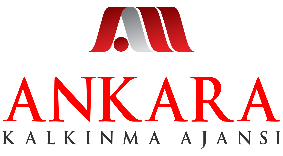 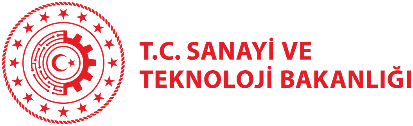 Ambalaj ve Plastik
AB’de ambalaj sektöründe 2030 yılına kadar tüm ambalajların yeniden kullanılabilir, ekonomik açıdan verimli bir şekilde geri dönüştürülebilir olma hedefi mevcuttur. 
Nihai hedef atık hiyerarşisinin uygulanması ve karbonsuzlaştırmaya katkı sağlanmasıdır.
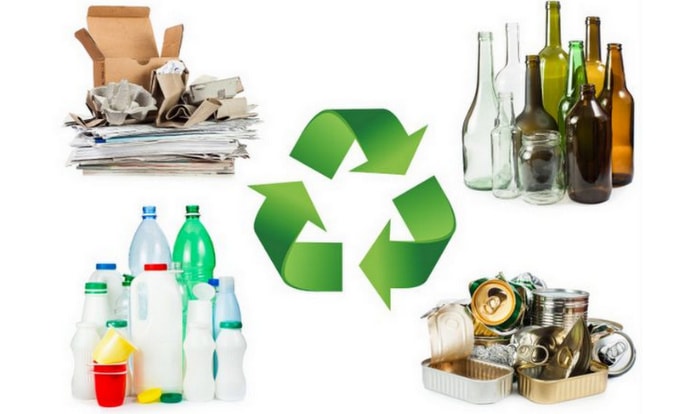 www.qsi.com.tr
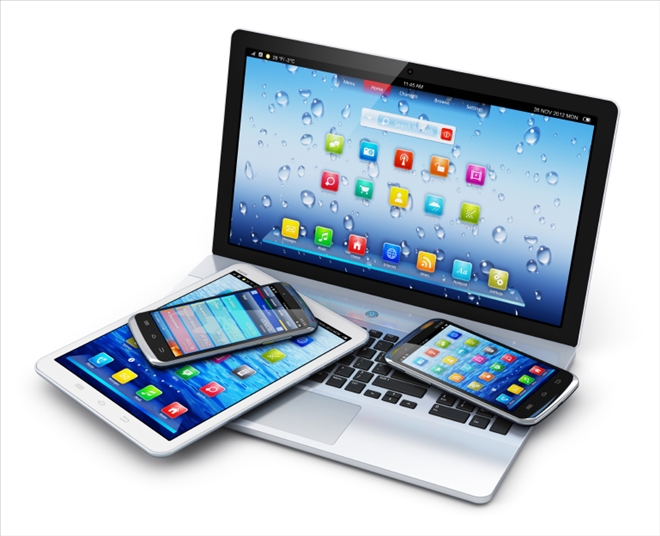 Elektrikli ve Elektronik Eşyalar
Yeni sürdürülebilir ürün politikasına paralel olarak, öncelikle uzun ömürlü ürünler desteklenecektir,
Döngüsel ekonomi bağlamında ekotasarım düzenlemesine tabi elektronik ürünler ve bilişim ürünlerinin enerji verimli ve dayanıklı olması, 
Onarılabilir, sürümü yükseltilebilir, tekrar kullanılabilir ve geri dönüştürülebilir olması,
www.qsi.com.tr
Tekstil
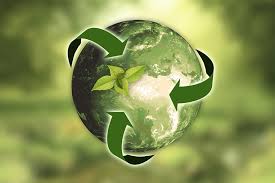 Kaliteli geri dönüştürülmüş hammadde konusunda geri dönüştürme ve geri kazanım konusunda yeterli yatırımın yapılması 
Yakma işleminin azaltılması ve yakmanın gerekli olduğu hallerde bu işlemin ileri teknolojili, yüksek enerji verimliliğine sahip, düşük karbon üreten tesislerde yapılması konuları bir bütün olarak ele alınacaktır
www.qsi.com.tr
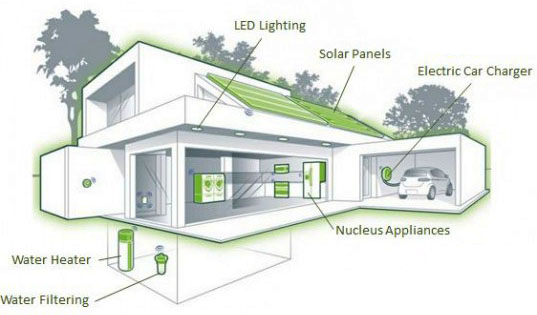 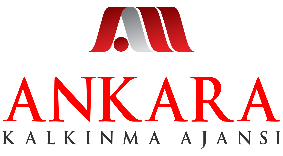 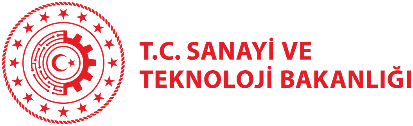 İnşaat ve Binalar
Avrupa sürdürülebilir binalar için hazırlanmış gönüllü raporlama çerçevesi olan Level(s), bina ve inşaatlarda spesifik olarak karbon ve materyal ayak izi (ISO 14067, EPD) azaltma hedeflerinin belirlenmesini öngörmektedir.
İlave olarak, materyal geri kazanım, yeniden kullanım ve geri dönüştürülebilirlik hedefinin de sektör için belirlenmesi planlanmaktadır.
www.qsi.com.tr
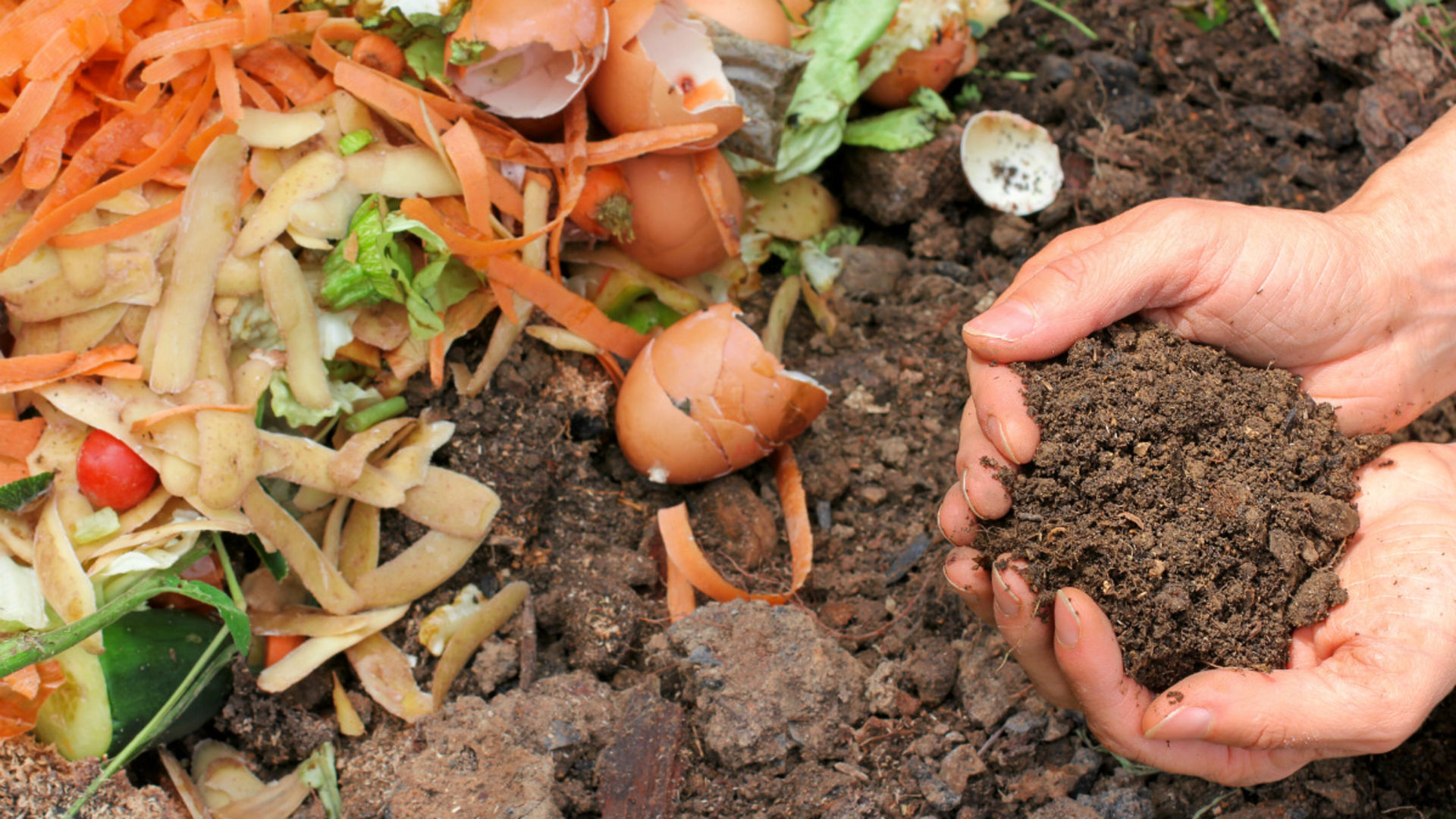 Gıda, Su ve Besin Maddeleri
Çevre ve ekosistemin korunması ve sağlığı için kimyasal gübre yerine daha fazla geri dönüştürülmüş hayvan gübresi ile daha fazla organik besin maddesi ve kompost gübre kullanma hedefi, 

Bu nedenle özellikle belediyelerin ve kompost tesislerinin desteklenmesi, atığın taşınması konusunda lojistik çözüm önerilerinin geliştirilmesi ve destek verilmesi ayrıca organik atıkların ayrı toplanması için geniş kampanyalarla farkındalık yaratılması
www.qsi.com.tr
Yeşil Mutabakat Risk ve Fırsatlar
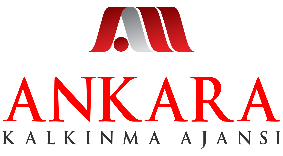 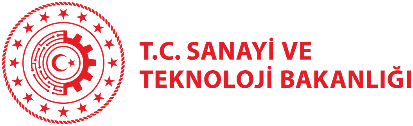 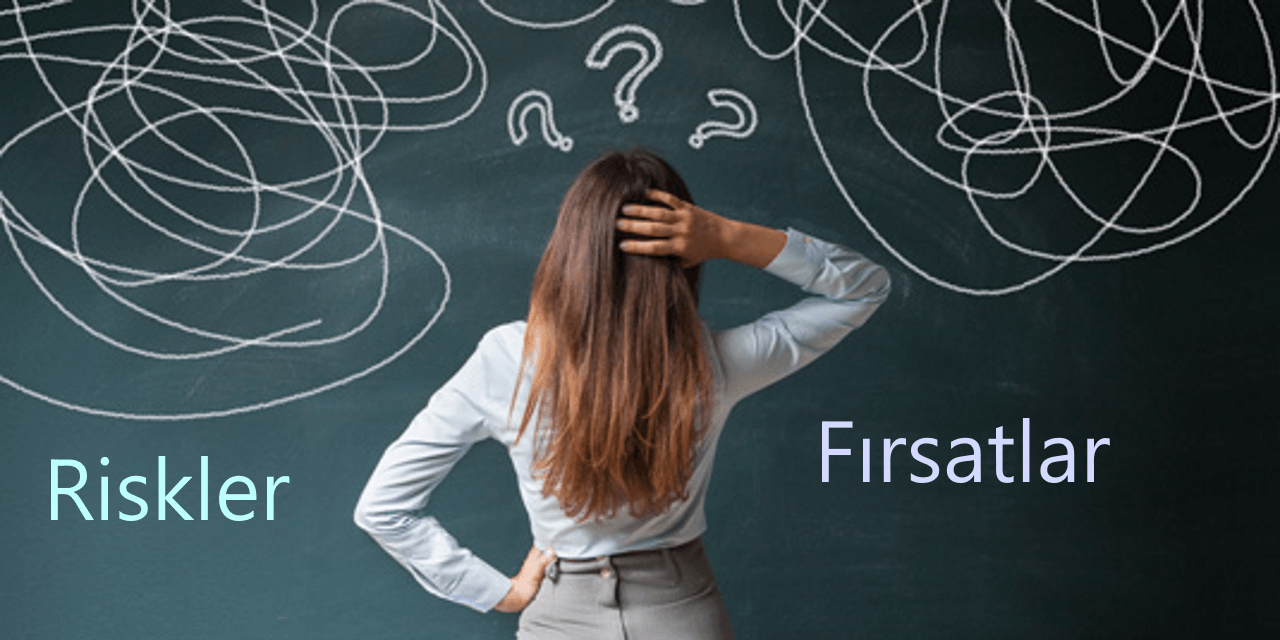 www.qsi.com.tr
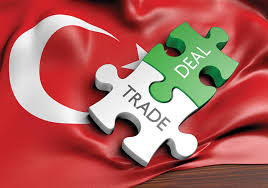 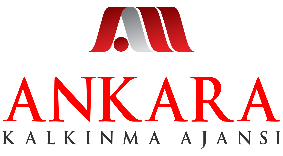 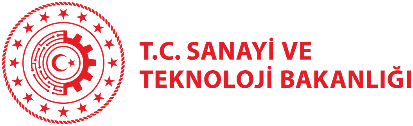 AB, 2020 yılında 70 milyar dolar ile ihracatımızdan %41 oranında pay almakta olup toplam ihracatımızda ilk sırada yer almaktadır.

Ayrıca Türkiye en çok yabancı yatırımı AB’den almakta ve Türkiye’nin en büyük ve önemli yatırım kaynağını AB oluşturmaktadır. 

Aynı şekilde AB’nin 5. büyük ticaret ortağı ve önemli bir  ihracat pazarı Türkiye’dir.
www.qsi.com.tr
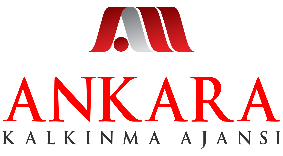 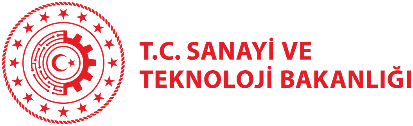 AB’nin diğer paydaşları ve iş ortakları gibi Türkiye de Yeşil Mutabakat ’tan hemen ve doğrudan etkilenecektir.   

Yeşil Mutabakat ’ın doğuracağı etkiler şirketler için hem bazı fırsatlar ortaya çıkartacak hem de bazı tehditleri beraberinde getirecektir.  

Yeşil Mutabakat ’ın neyi hedeflediği ve bu hedefe hangi araçlar ile ulaşmayı planladığını anlamak, yeşil dönüşüme uyum sağlayabilmemizin ilk ve en önemli adımıdır.
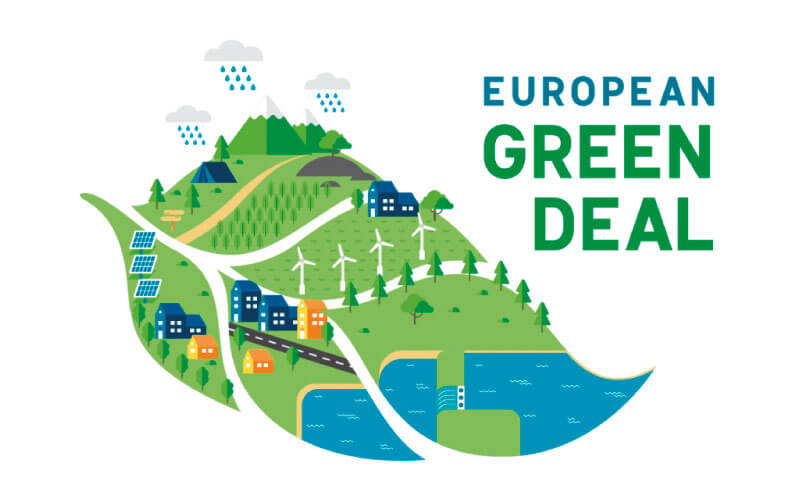 www.qsi.com.tr
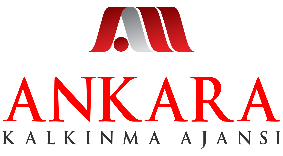 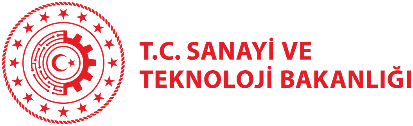 Sanayici Açısından Riskler
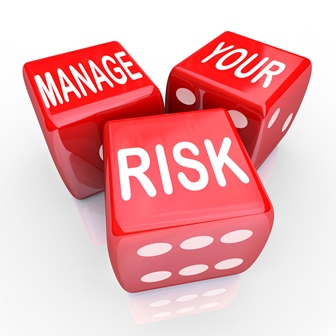 AB’ye yapılan ihracata uygulanacak sınırda karbon vergisi ve eko etiketleme için yeni standartlar getirilmesi bu alanda uyum sürecini tamamlayamayanlar için ekstra yük anlamına gelecektir.

Buna göre, iyileştirme ve uyum çalışmaları yapılmadığı takdirde Türkiye ihracatta pazar kaybı yaşayabilir.
www.qsi.com.tr
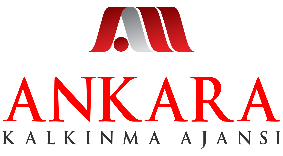 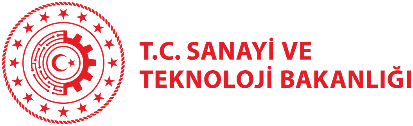 Yeşil Mutabakat Stratejisinin Getireceği Riskler
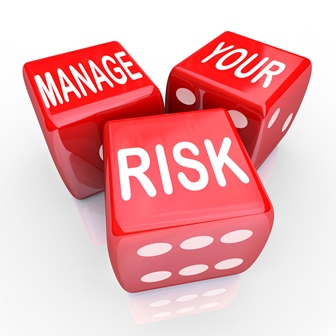 - Temiz Enerji Stratejisine uyum konusunda gecikilmesi

- Sürdürülebilir Akıllı Ulaşım konusunda nakliye fiyatlarındaki artış
www.qsi.com.tr
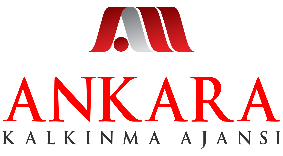 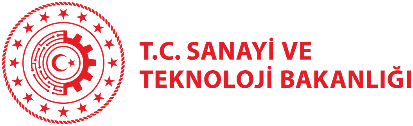 Finansmana Erişim Riskleri
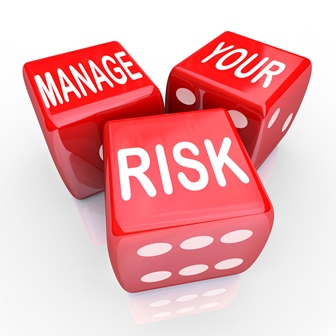 Kredi kuruluşlarının ve kalkınma bankalarının öncelikli olarak sürdürülebilir faaliyetlere finansman sağlamayı seçmeleri 

Sürdürülebilir ve yeşil olmayan faaliyetlerin finansmana erişimlerinin kısıtlanması ya da daha pahalı hale gelmesi;
www.qsi.com.tr
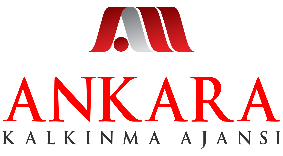 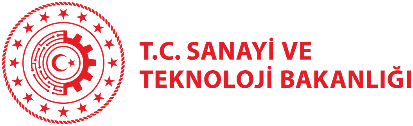 Yatırımcı Bulamama Riskleri
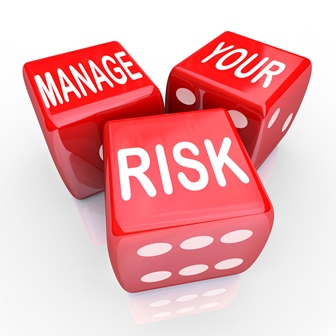 Yurt dışındaki yatırımcı ve yatırım fonlarının yeşil ya da sürdürülebilir faaliyetler gösteren şirketlere yatırım yapmayı tercih etmeleri.

Yatırımlarının belli bir bölümünün sürdürülebilir faaliyetlere ayırılması zorunluluğu gibi sebeplerle, faaliyetleri sürdürülebilir olmayan ya da karbon yoğun şirketlerin yatırım almasının zorlaşması.
www.qsi.com.tr
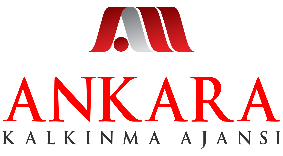 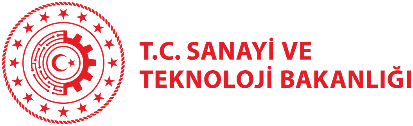 Teşviklerden Yararlanamama Riskleri
“Adil dönüşüm mekanizması” ile teşvik alabilen AB’de yerleşik şirketlerin bu teşvikler sayesinde yeşil ve sürdürülebilir dönüşümü, Türk rakiplerinden önce ve daha bol finansal kaynak ve teşvikler ile tamamlayabilmeleri bu şirketlerin rekabetçi güçlerini artırmalarını sağlarken, bu dönüşümü tamamlayamayan Türk şirketlerinin karbon vergisi, finansmana erişim ve yatırımcı çekebilme kabiliyetlerinin sınırlanması, gibi sebeplerle rekabet güçlerini kaybetmeleri kaçınılmaz olacaktır;
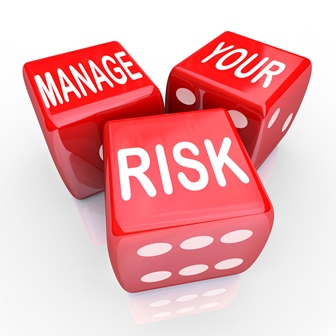 www.qsi.com.tr
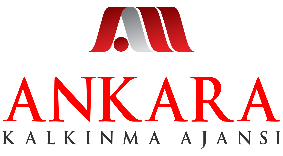 Fırsatlar
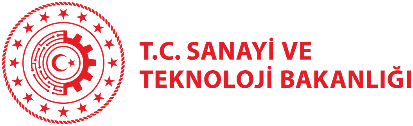 Türkiye’nin düşük karbonlu üretimi desteklemesine ve bu şekilde yüksek karbonlu ülkelere göre avantajlı konuma gelerek, AB ülkelerine yaptığı ihracatta pazar payını artırmasına fırsat yaratabilir. 

Yeşil Mutabakat hedeflerine hızlı adapte olacak işletmeler görece rekabet avantajı elde etmesi de mümkün.
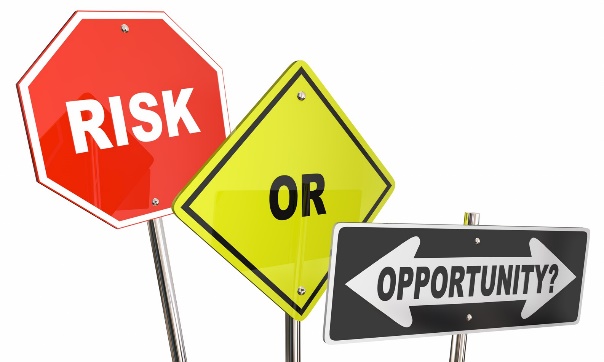 www.qsi.com.tr
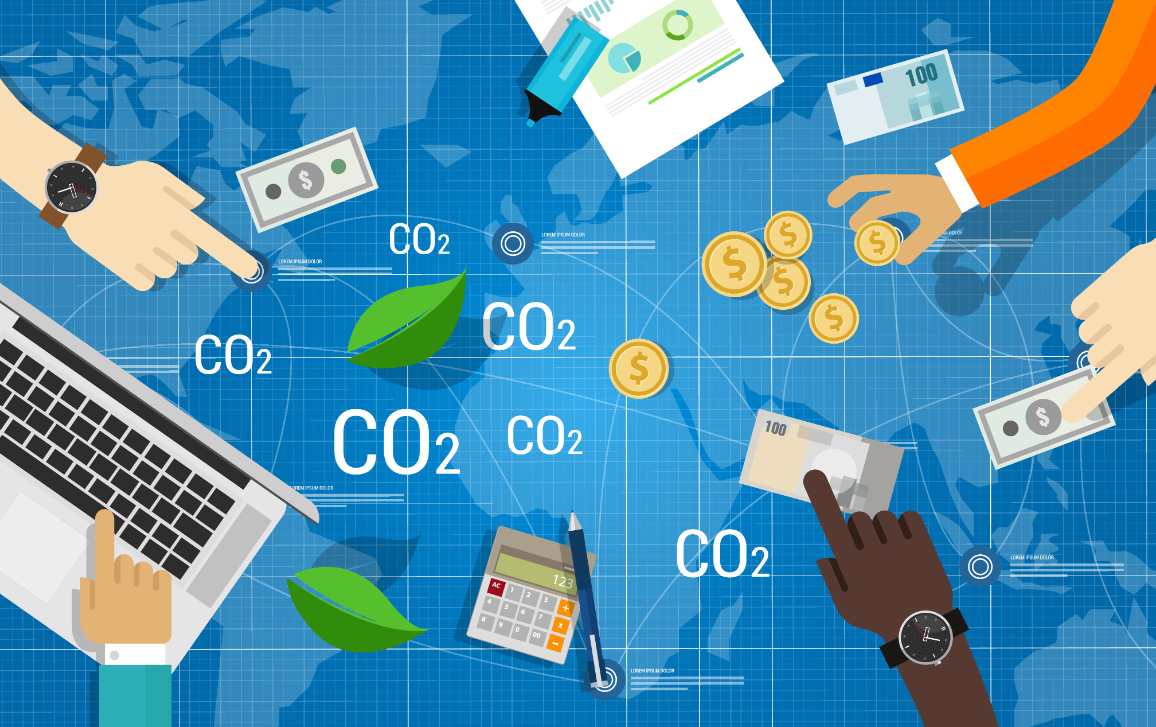 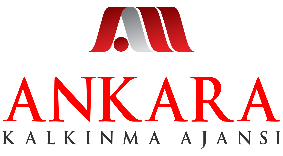 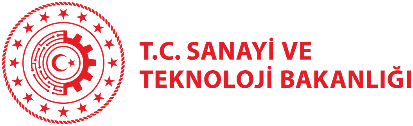 Neler Yapılmalı ?
Sınırda Karbon düzenlemesine yönelik hazırlıklar yapılmalı ve bu konuda AB’nin çıkaracağı düzenlemeler yakından takip edilmeli
www.qsi.com.tr
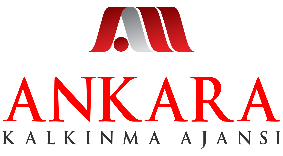 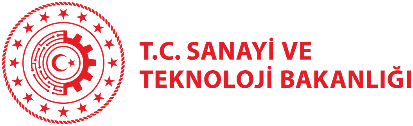 Karbon salımının ölçülmesi ve düzenli olarak raporlanması için bir sistem oluşturmalı

Şirket içinde karbon salım muhasebesi oluşturulmalı ve karbon vergisinin getireceği ek maliyetler ortaya konmalı
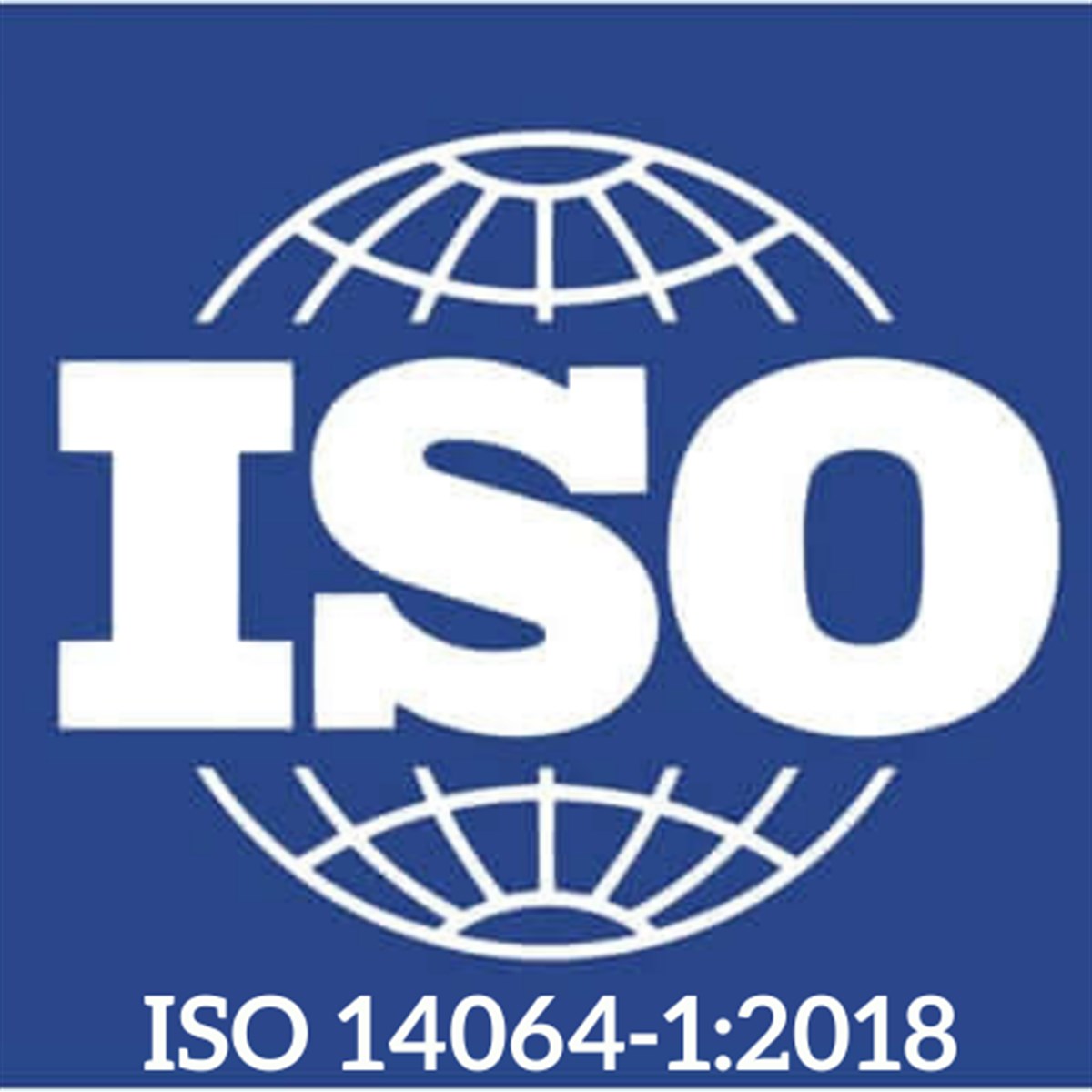 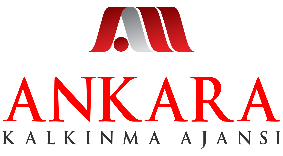 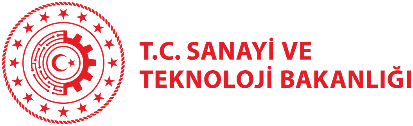 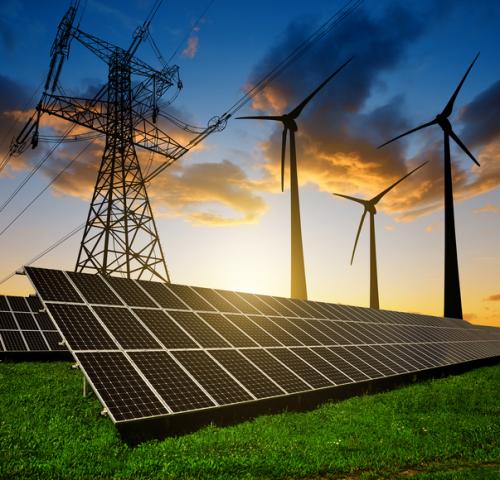 Hem üretim hem dağıtım sürecinde temiz ve yenilenebilir enerji tercih edilmeli
Modern teknolojiler kullanarak karbon salımı, enerji tüketimi ve atıklar azaltılmalı
www.qsi.com.tr
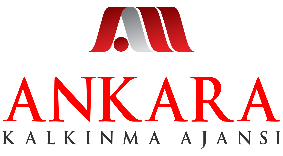 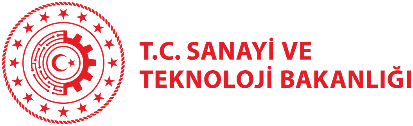 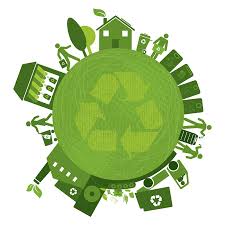 Üretim süreçlerinde sürdürülebilir ve geri dönüştürülebilir malzemeler kullanılmalı
Yeni yatırımlar Yeşil Mutabakat hedefleri ve karbon salım oranları göz önüne bulundurularak yapılmalı
www.qsi.com.tr
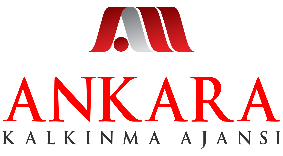 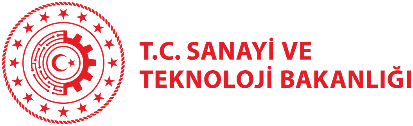 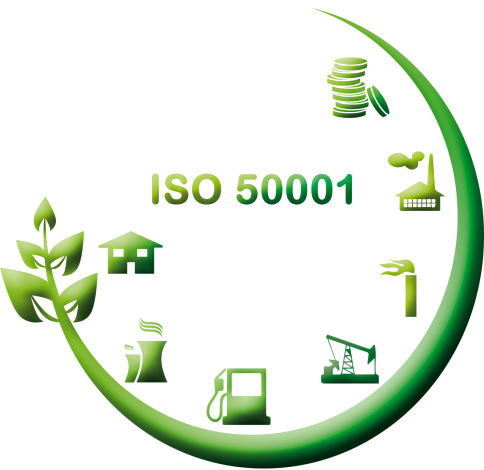 İyi Bir Enerji Yönetim Sistemi Kurulmalı ve İşletilmeli
Enerji Verimliliği Öncelikli Süreçlerimiz Arasına Alınmalı
www.qsi.com.tr
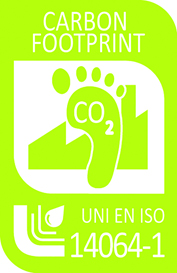 Kurumsal Karbon Ayak İzi Hesaplamak İçin
Nerden Başlamalıyız ?
Hangi Adımları İzlemeliyiz ?
www.qsi.com.tr
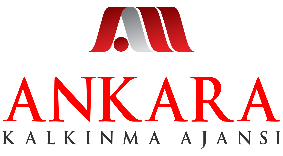 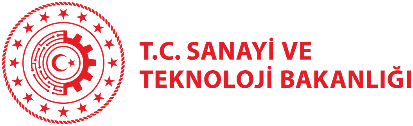 Adım 1 - Neden Hesaplıyoruz ?
Öncelikle Karbon Ayak İzimizi neden hesapladığımız sorusunu cevaplamalıyız

Yasal Zorunluluk
Müşteri İsteği
Gönüllü hesaplama
www.qsi.com.tr
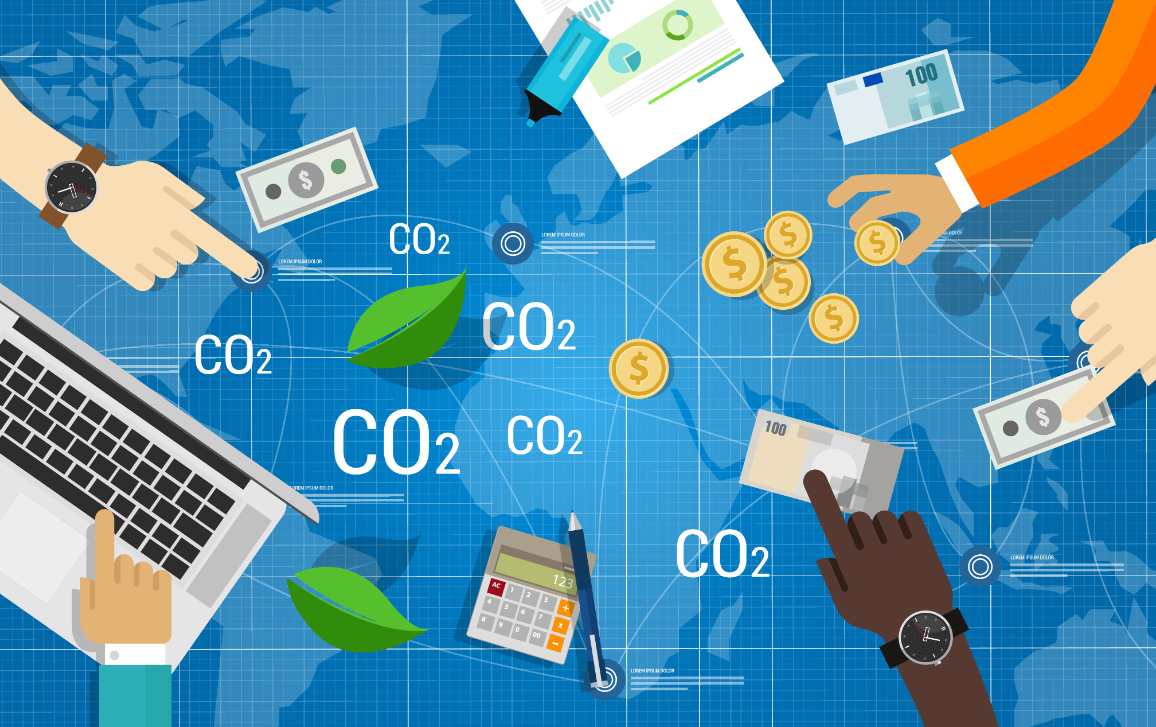 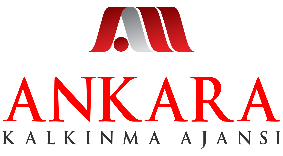 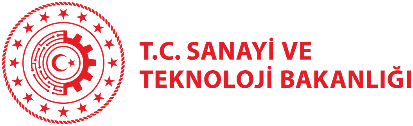 Adım 2 - Hangi Metodu Kullanmalıyız?
Neden hesapladığımıza bağlı olarak hangi metodu kullanacağımızı belirleyebiliriz.

Gönüllü
ISO 14064-1:2018
CDP
GHG Protokol
Yasal Zorunluluk
EU ETS
CBAM
………
Müşteri İsteği
ISO 14064-1:2018
GHG Protokol
Müşteri Şartnamesi
……….
www.qsi.com.tr
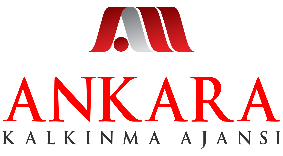 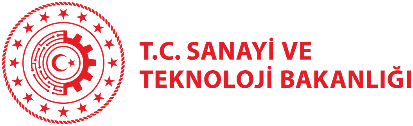 3. Adım - Organizasyonel Sınırları Belirleme
Bu adımda hesaplamalara dahil edilecek lokasyonlarımıza karar vermeli ve emisyon envanterimizi bu doğrultuda oluşturmalıyız.
Fabrika 1
Fabrika 2
Ofis 1
Depo 1
………
www.qsi.com.tr
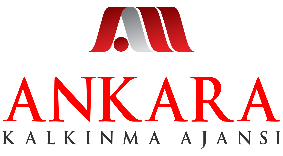 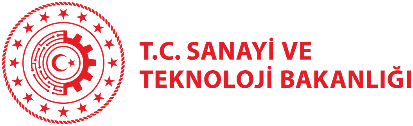 4. Adım Gerekli Olan Verilerin Toplanması
Sürecin en önemli adımıdır. Zira Karbon Ayak İzi hesaplama için 2 temel bilgiye ihtiyacımız vardır.

1- FV : Faaliyet Verisi
2- EF : Emisyon Faktörü

Doğru faaliyet verisi ve emisyon faktörü olmadan doğru hesaplama yapılamaz.
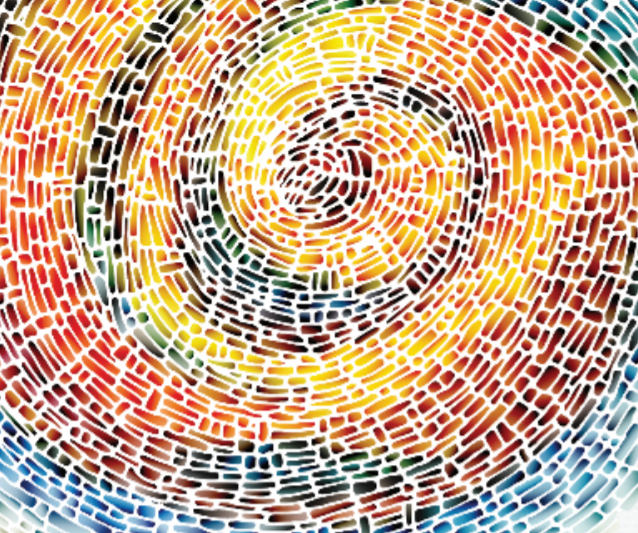 www.qsi.com.tr
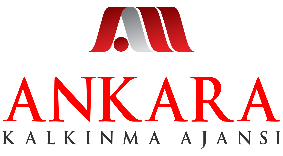 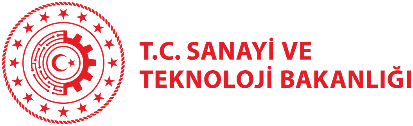 4. Adım Gerekli Olan Verilerin Toplanması
ISO 14064-1:2018 standardı emisyonları 6 temel kategoride el almakta olup öncelikle her bir kategori için uygun faaliyet verileri toplanmalıdır.

Kategori 1 – Doğrudan Emisyonlar
Kategori 2 – Enerji Dolaylı Emisyonlar
Kategori 3 – Nakliye Dolaylı Emisyonlar
Kategori 4 – Girdiler Kaynaklı Dolaylı Emisyonlar
Kategori 5 – Ürünler Kaynaklı Dolaylı Emisyonlar
Kategori 6 – Diğer Dolaylı Emisyonlar
www.qsi.com.tr
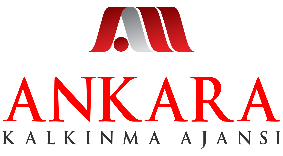 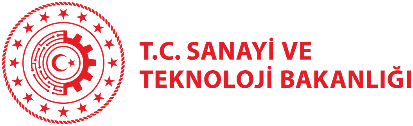 4. Adım Gerekli Olan Verilerin Toplanması
Kategori 1 – Doğrudan Emisyonlar için gerekli veriler

Sabit kaynaklarda (kazan dairesi, mutfak….) kullanılan yakıtlara (doğalgaz, fuel oil, kömür…..) ait faturalar
Mobil kaynaklarda (binek araç, iş makinesi, uçak, helikopter…) kullanılan yakıtlara ait fatura, harcama belgesi……
Klima, yangın önleme sistemi, trafo kesicileri gibi iklimlendirme, yangın önleme sistemlerinde kullanılan gazla ait bilgiler
Varsa proses emisyonları için veriler
www.qsi.com.tr
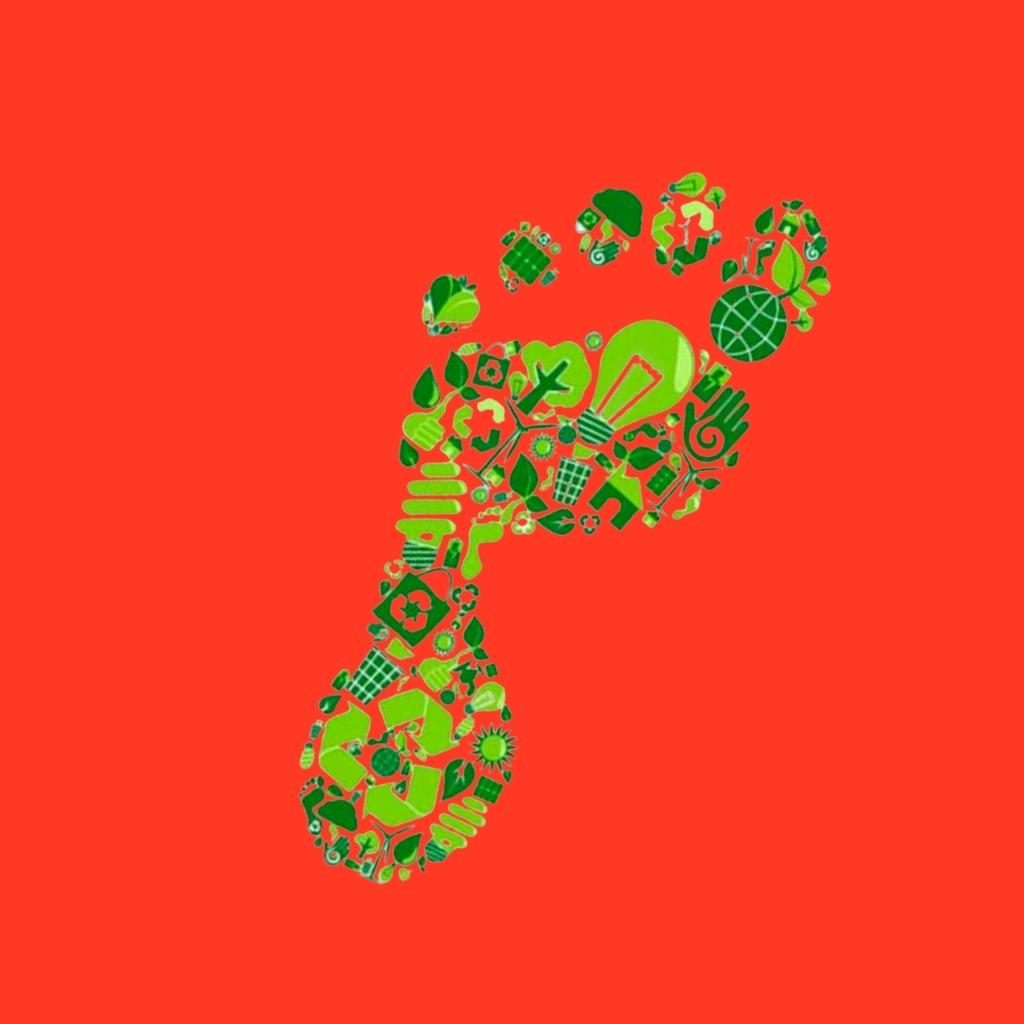 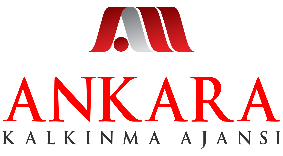 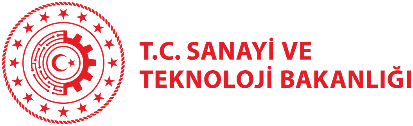 4. Adım Gerekli Olan Verilerin Toplanması
Kategori 2 – Enerji Dolaylı Emisyonlar için gerekli veriler

Elektrik temini ile ilgili faturalar
Isı / Buhar temini ile ilgili faturalar
www.qsi.com.tr
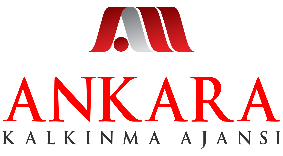 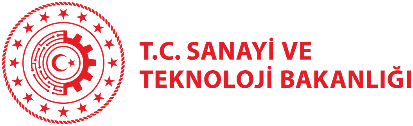 4. Adım Gerekli Olan Verilerin Toplanması
Kategori 3 – Nakliye Dolaylı Emisyonlar için gerekli veriler

Girdi malzemelere (sarf, ana gidi….) ve ürün sevkine ait nakliye bilgileri (nerden alındı, nasıl taşındı (karayolu, deniz yolu, havayolu…), alınan girdinin miktarı (kg)….)
Atık bilgileri (miktar, cins, taşıma bilgileri)
Çalışan işe geliş gidiş bilgileri (servis, özel araç….)
İş Seyahatleri bilgileri (nereye nasıl (uçak, otobüs, gemi, tren…..) gidildi, konaklama varsa bilgileri….)
www.qsi.com.tr
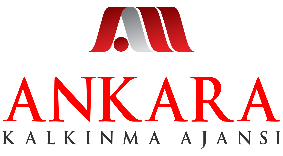 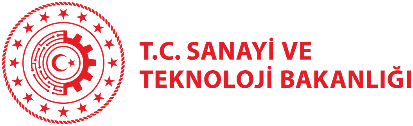 4. Adım Gerekli Olan Verilerin Toplanması
Kategori 4 – Girdiler Kaynaklı Dolaylı Emisyonlar için gerekli veriler

Alınan girdilerin adı ve miktarı bilgisi
Alınan demirbaşlara ait bilgiler
Hizmet alımlarına (eğitim, güvenlik, taşıma…) ait bilgiler
www.qsi.com.tr
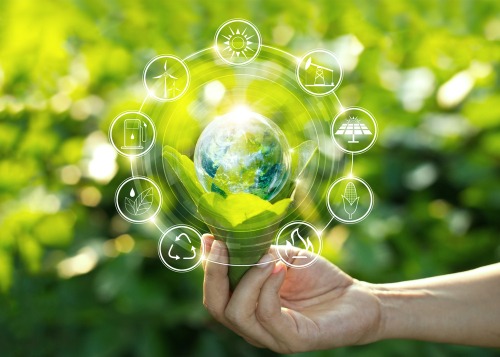 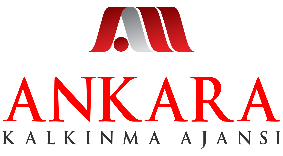 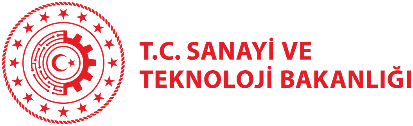 4. Adım Gerekli Olan Verilerin Toplanması
Kategori 5 – Ürünler Kaynaklı Dolaylı Emisyonlar  için gerekli veriler

Ürünlerin ortalama yaşam ömrü senaryosu
Bu yaşam ömrü boyunca açığa çıkaracağı emisyon senaryosu
Yıl içinde üretilen ürün cinsi ve miktarına ait bilgiler
www.qsi.com.tr
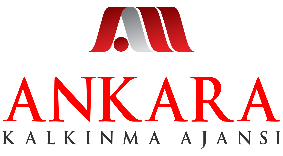 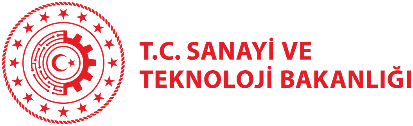 5. Adım Hesaplama ve Raporlama
Bu adımda toplanan veriler hesaplama yapabilmek için anlamlı hale getirilir.
Ör; 
Nerden Nereye bilgisi olan bir taşıma için tahmini km hesabı
Uçuş bilgilerinden mesafe bilgisinin hesaplanması

Anlamlı hale dönüştürülen verilere uygun  emisyon faktörleri ulusal ve uluslarası kaynaklar ve veri tabanları yardımı ile tespit edildikten sonra hesaplama ve standarda uygun raporlama yapılır.
www.qsi.com.tr
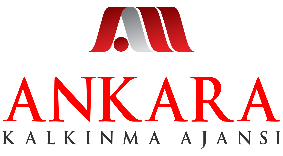 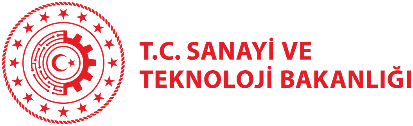 6. Adım Doğrulama
ISO 14064-1:2018 Kapsamında Uluslararası geçerliliği olan akreditasyona sahip kuruluşlar tarafından yapılmaktadır.

Akreditasyon için zorunluluk olmamakla birlikte hazırlanan raporun bağımsız kuruluşlarca doğrulanması raporu kullanacaklar için güven yaratmaktadır.

Doğrulama işlemi ile hesaplamalarınız 3. taraf bağımsız bir göz tarafından gözden geçirilmiş olmaktadır.
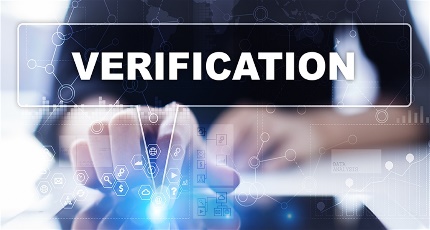 www.qsi.com.tr
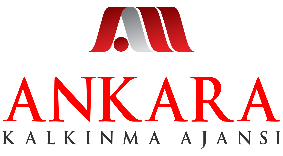 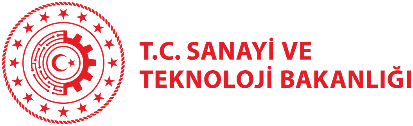 7. İyileştirme ve Ofsetleme
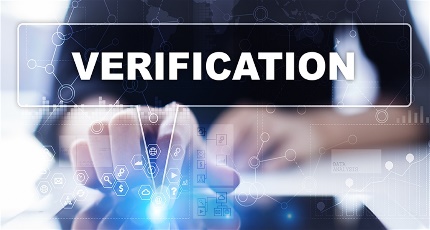 Kategori bazında hesaplanan karbon ayak izimizi azaltmak için çalışmalar yapmalıyız
Azaltılamayan miktar için gönüllü karbon piyasalarından karbon sertifikası alınarak karbon ayak izimizi sıfırlayabiliriz.
Gönüllü piyasada satılan sertifikalar karbon azaltım projelerinden elde edilmektedir.
www.qsi.com.tr
Sürdürülebilirlik Raporlamaları
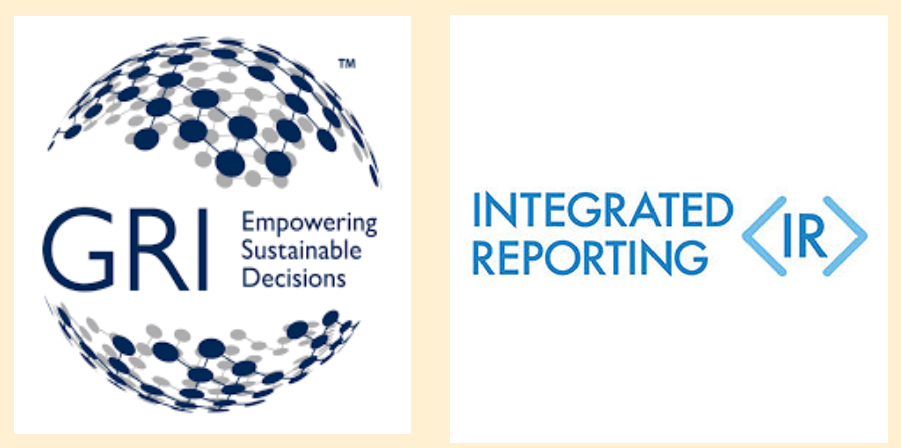 www.serabelgelendirme.com
Burada sürdürülebilirlik raporlamalarından bahsedilebilir daha genel anlamda.
Sürdürülebilirlik raporu, ekonomik, çevresel, sosyal ve yönetim performansı hakkında bilgi veren bir organizasyon rapordur.
Sürdürülebilirlik raporlaması sadece toplanan verilerden elde edilen üretimi rapor etmek değildir; bunun yerine, bir kuruluşun sürdürülebilir kalkınmaya olan bağlılığını hem iç hem de dış paydaşlara gösterilebilecek şekilde içselleştirmenin ve iyileştirmenin bir yöntemidir.
Kurumlar, sürdürülebilirlik performanslarını ölçerek, izleyerek ve raporlayarak, toplum, ekonomi ve sürdürülebilir bir gelecek üzerinde olumlu bir etkiye sahip olmalarına yardımcı olabilirler. Sürdürülebilirlik raporlarının kalitesi için kilit faktörler, Global Reporting Initiative (GRI), yönergeleri (ACCA) ödül şemaları veya sıralamalarıdır. GRI Sürdürülebilirlik Raporlama Rehberi dünya çapındaki tüm kuruluşların sürdürülebilirlik performanslarını değerlendirmelerini ve sonuçları finansal raporlamaya benzer şekilde açıklamalarını sağlamaktadır.
www.serabelgelendirme.com
[Speaker Notes: Bu raporlamaların genel çerçevesi nedir ve örnekler nelerdir bu kapsamda.
Sürdürülebilirlik raporları günümüzün hissedarları ve yatırımcıları için kurumsal şeffaflığın, sosyal ve çevresel performansın ve yönetim kalitesinin bir göstergesi olarak kabul edilmektedir. Paydaşlar için işletme faaliyetlerinin sonuçlarına ilişkin önemli bir bilgi kaynağı olarak görülen bu raporlar, üçlü sorumluluk raporlaması, sosyal ve çevresel raporlama, kurumsal sosyal sorumluluk raporlaması, finansal olmayan raporlama gibi farklı isimlerle de anılmaktadır.]
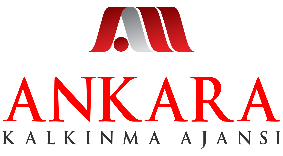 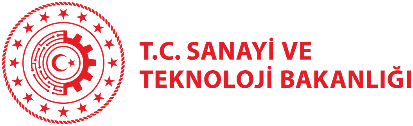 CDP PROJELERİ
CDP’nin İklim Değişikliği, Su Güvenliği ve Ormansızlaşma olmak üzere şirketlerin yanıt vermesi için oluşturulmuş 3 adet soru seti vardır. 
Şirketler sadece CDP sistemine kaydolurken belirttikleri ağırlıklı olarak faaliyet gösterdikleri sektöre (primary questionnaire sector) göre derecelendirilir. Yani, eğer şirket birden fazla alanda faaliyet gösteriyorsa, birincil sektörünün dışındaki sektörleriyle ilgili verdiği cevaplar derecelendirilmez.
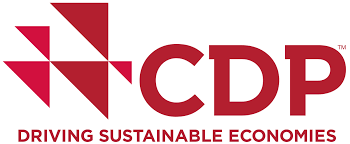 www.qsi.com.tr
100
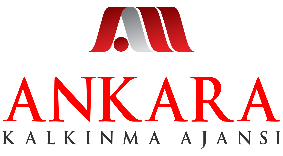 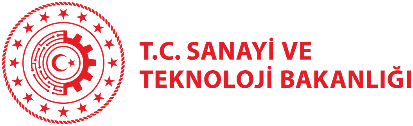 CDP RAPORLAMA
Şirketlerin çevresel verilerini CDP’nin Online Yanıtlama Sistemi (ORS) üzerinden raporlaması gerekmektedir. Her şirketin bir kullanıcı sayfası (dashboard) vardır; şirketler bu kullanıcı sayfası aracılığıyla ORS’e erişirler. Kullanıcı sayfası aynı zamanda şirketin o sene CDP’nin hangi programları kapsamında raporlama talebi aldığı ve bu talebin hangi paydaşlar tarafından iletildiği gibi bilgileri içerir. 
Eğer şirketiniz yatırımcılar ve/veya müşterileriniz tarafından CDP raporlaması yapmaya davet edilirse, CDP sizi e-mail aracılığıyla bilgilendirir. E-mailde şirketinizin kullanıcı sayfasına ve yanıtlama sistemine ulaşabileceğiniz link de iletilir. Sisteme erişebilmek için kaydolarak bir CDP hesabı alınarak kaydınız yapılacaktır.
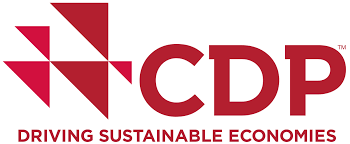 www.qsi.com.tr
101